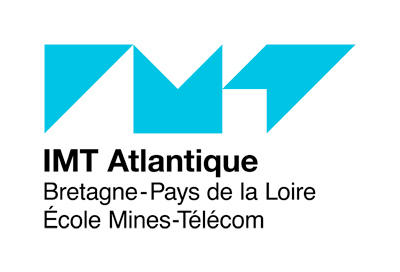 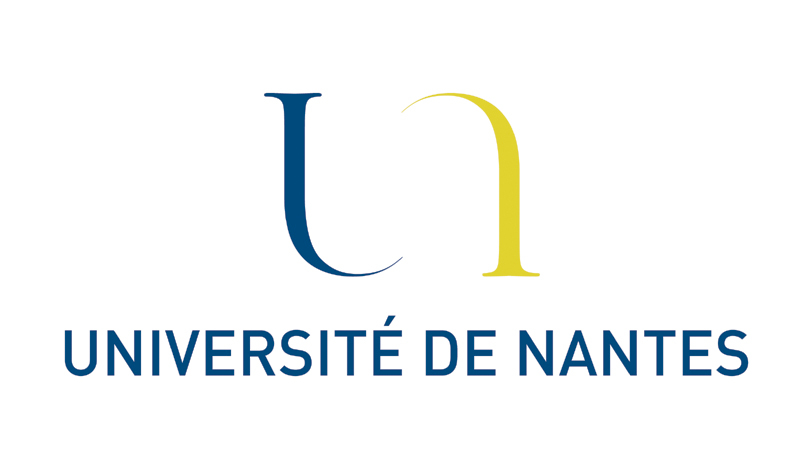 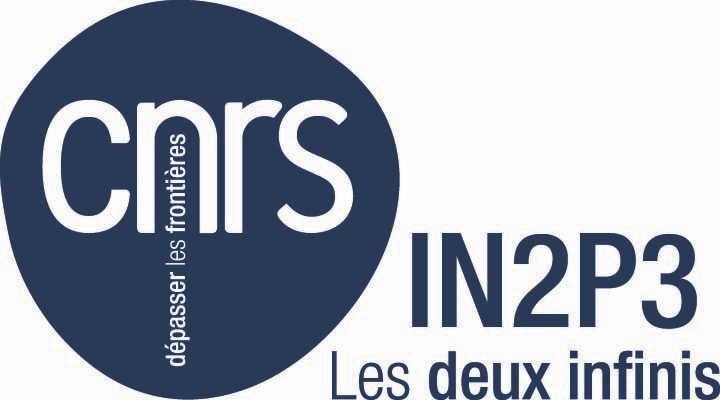 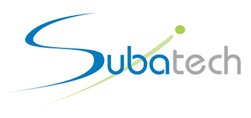 Le Laboratoire de Physique SUBAtomique et TECHnologies Associées (SUBATECH)

UMR 6457 
CNRS/IN2P3 - IMT Atlantique - Université de Nantes
Gines MARTINEZ -> Pol Bernard GOSSIAUX 
Vice Director of Subatech
23 October 2019
Subatech Members
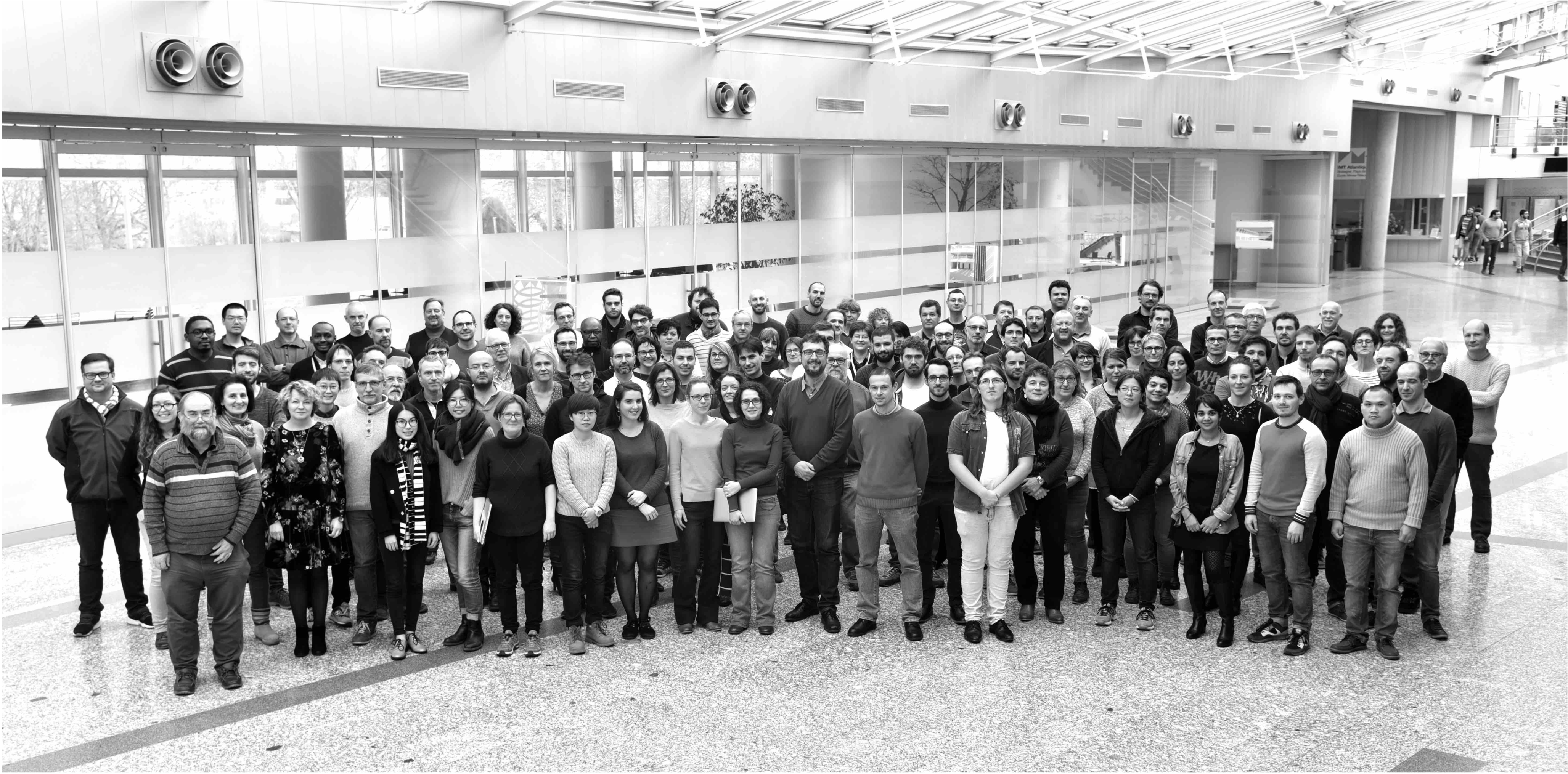 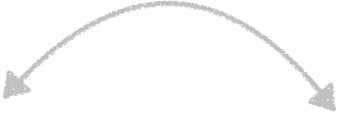 Applied
Fundamental
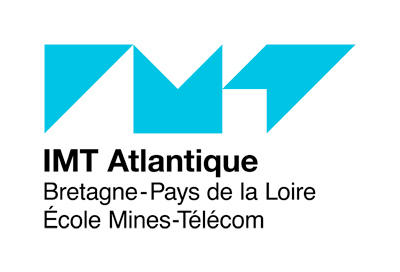 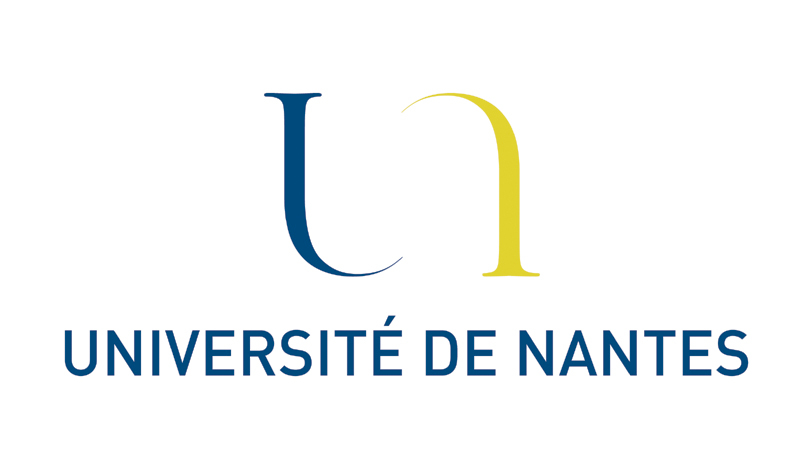 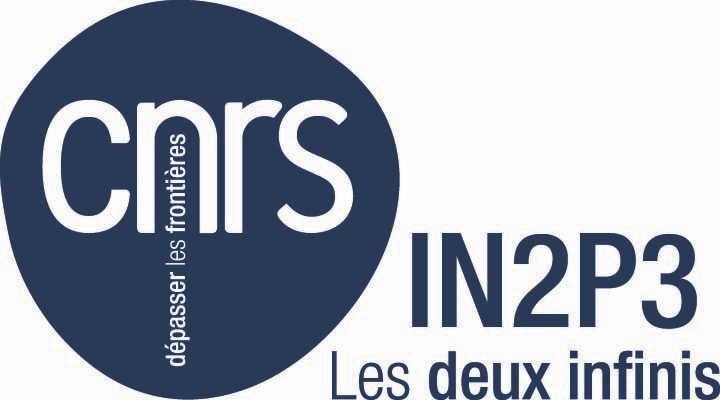 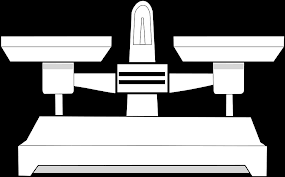 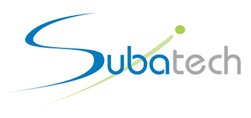 Fundamental
Applied
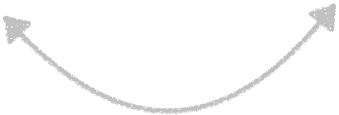 Scientific research in the field of radiochemistry, nuclear physics, hadronic physics, particle physics and astroparticles, and related technological developments and applications, in particular in the aspects concerning health, energy and environment.
Besides, SUBATECH website is frequently visited by people in search of underwater equipment !!!
Research Teams of Subatech
4
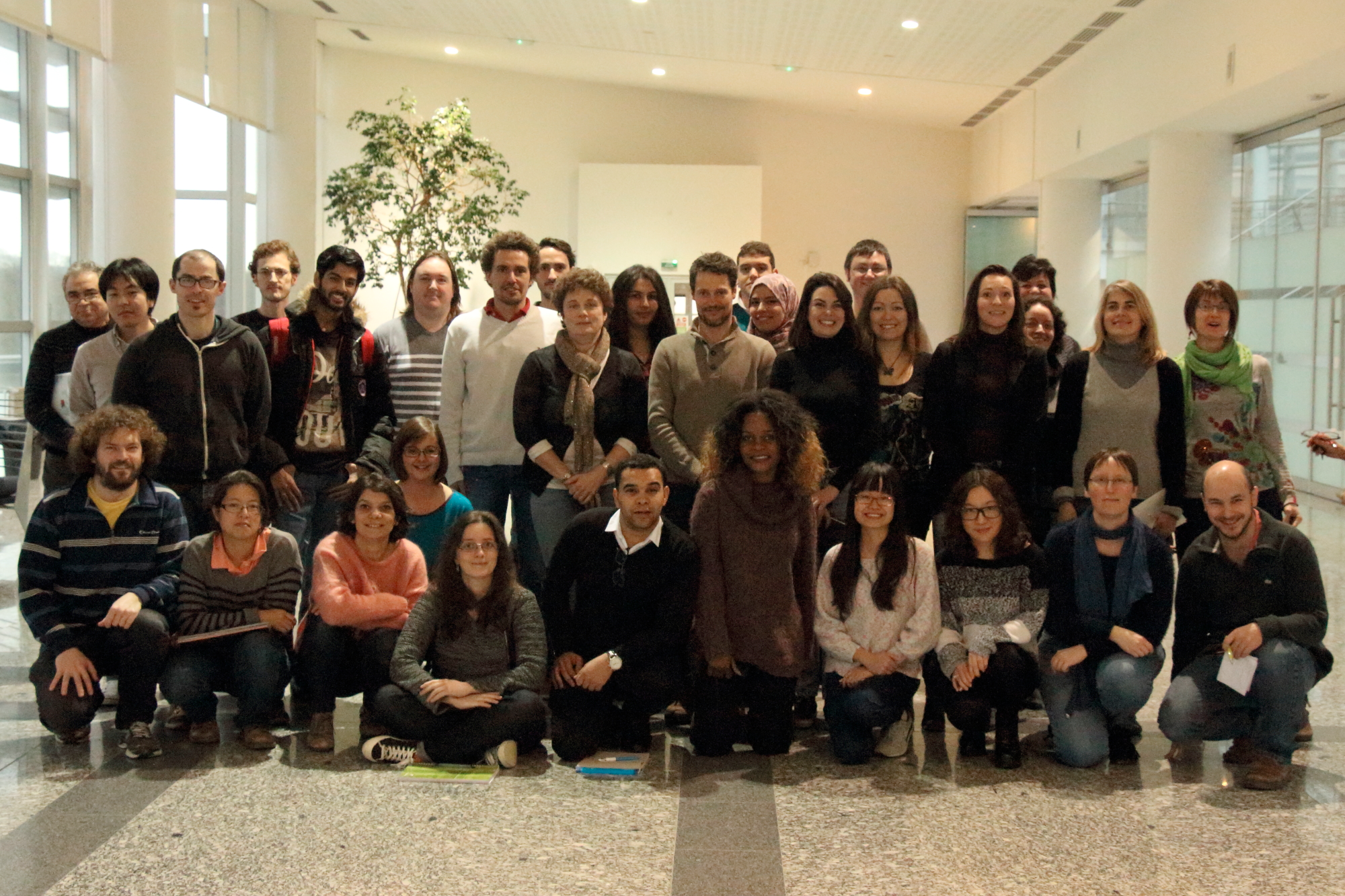 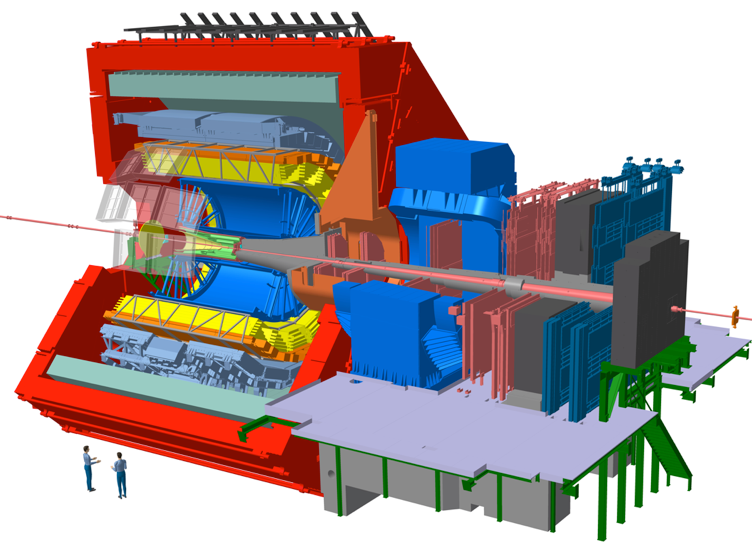 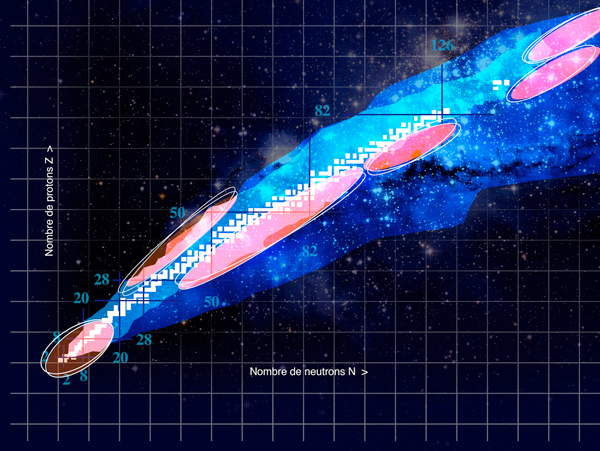 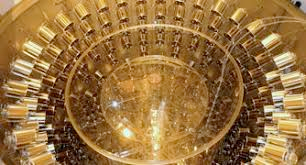 Radiochemistry
Materials for nuclear reactors  
and nuclear wastes
Interfaces
Radionuclides 
in the environment and for health
 Radiolysis
Modelling
Plasma
Relativistic Heavy Ions Exp.
Quark Gluon Plasma Exp.
ALICE
Detection techniques
Neutrino
Neutrino properties
Extragalactic neutrino
New detection techniques
Nuclear scenarii
S(tructure)E(nergy)N(uclearr)
Nuclear Physics
Nuclear Reactor Simulation
Antineutrino spectrum
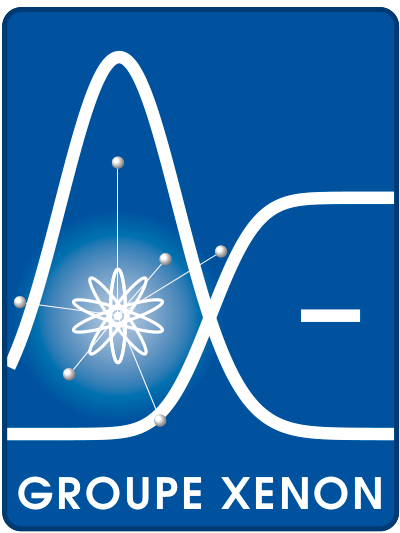 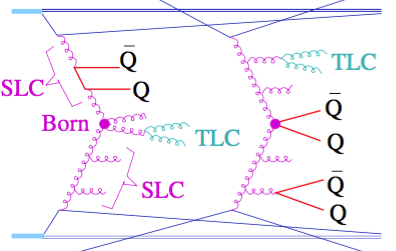 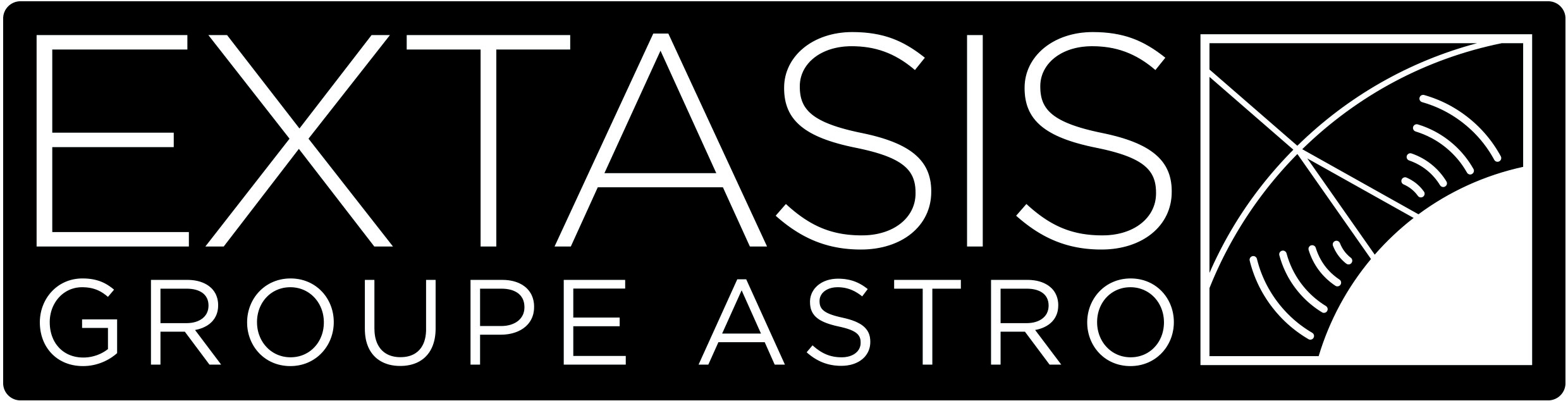 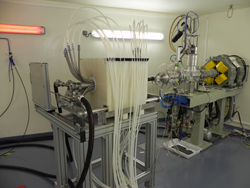 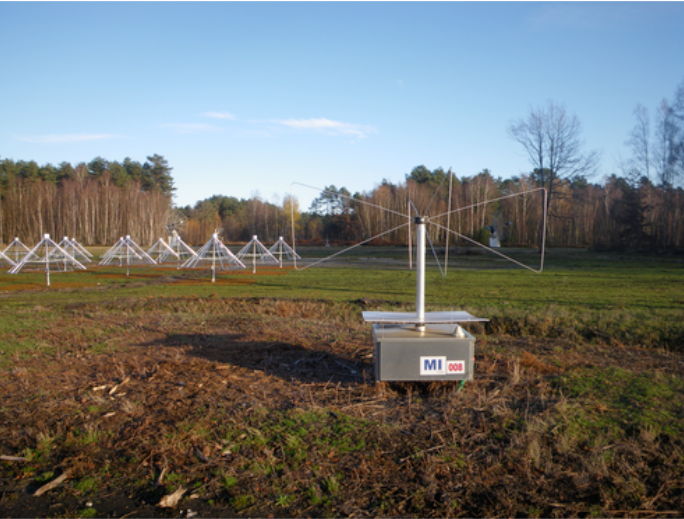 Theory
Nuclear reactions
QCD
Heavy Quarks
Jets Physics
Phenoménology
EPOS
Quantum Radiochemistry
Xenon
Dark Matter
New détection techniques 
Medical Imaging
Astro
Cosmic Rays
New detection techniques
Prisma
Production of radionuclides
RMI & Biological irradiation
Non destructive techniques
Dosimetry
Subatech Projects
Electronics
SMART
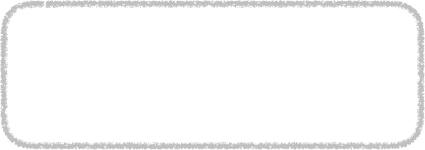 Environment & Nuclear
Computing
Mechanics
Infras Risques
Administration
Universe & high Energy
Health & Nuclear
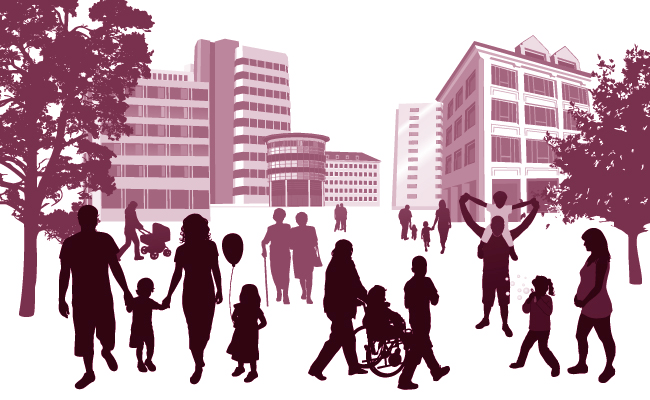 Uranium Mines Subatech/SSG
Society & 4 th generation nuclear reactors
…
Technical coordinator
5
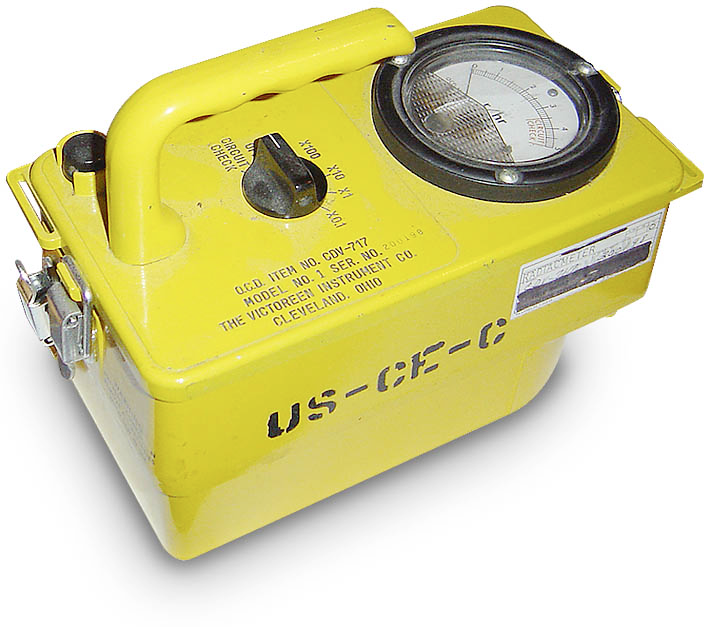 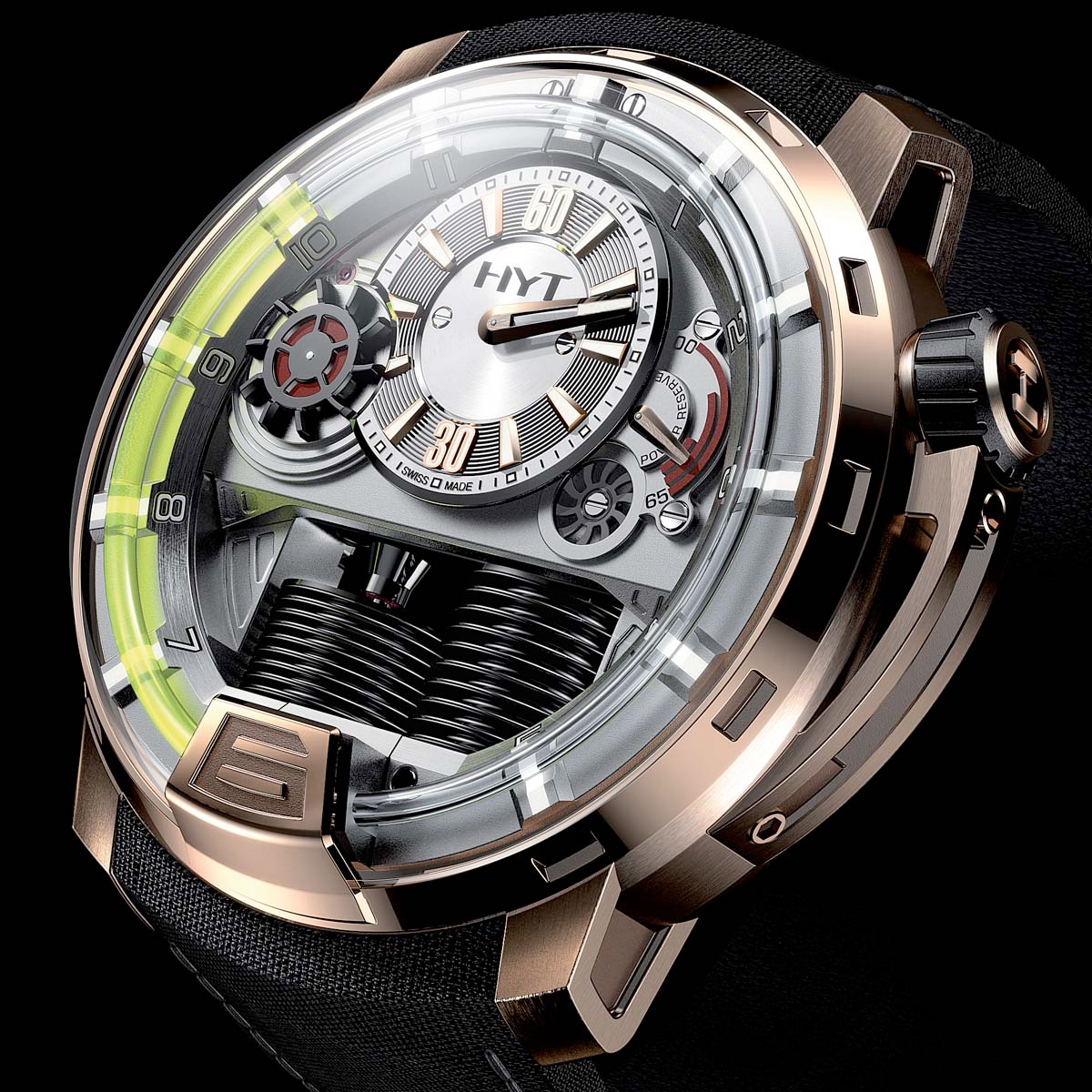 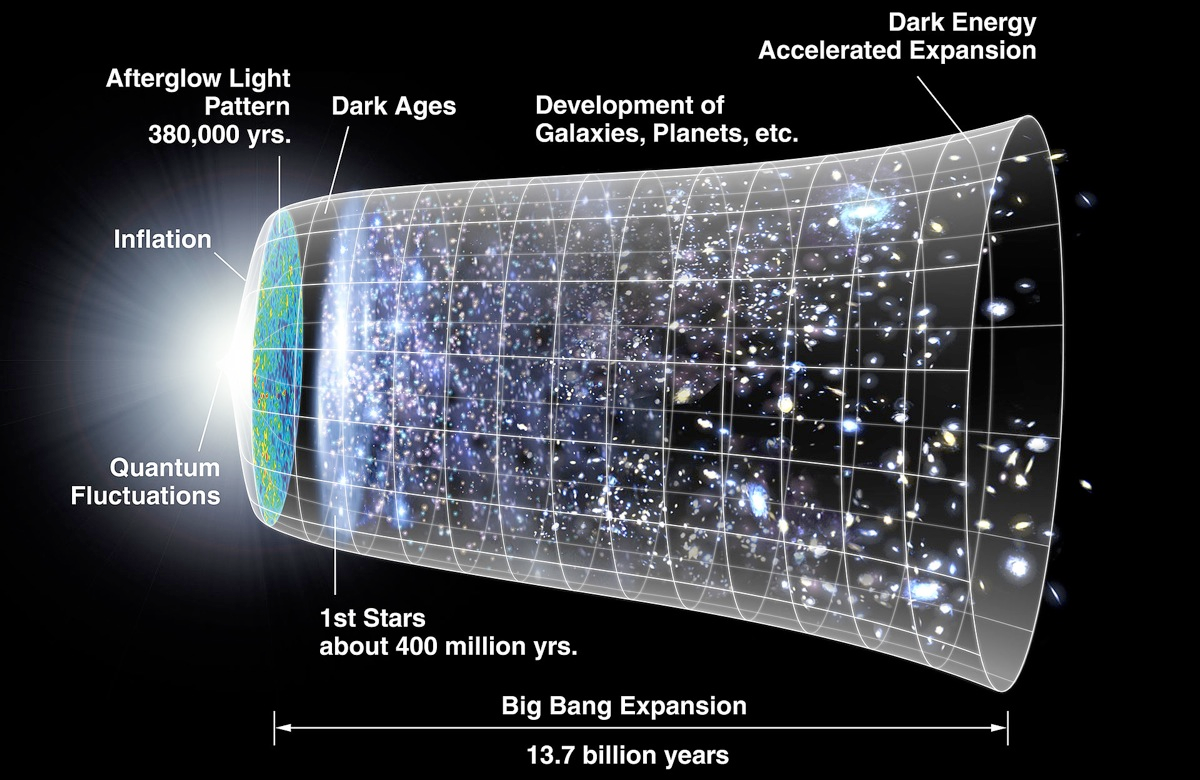 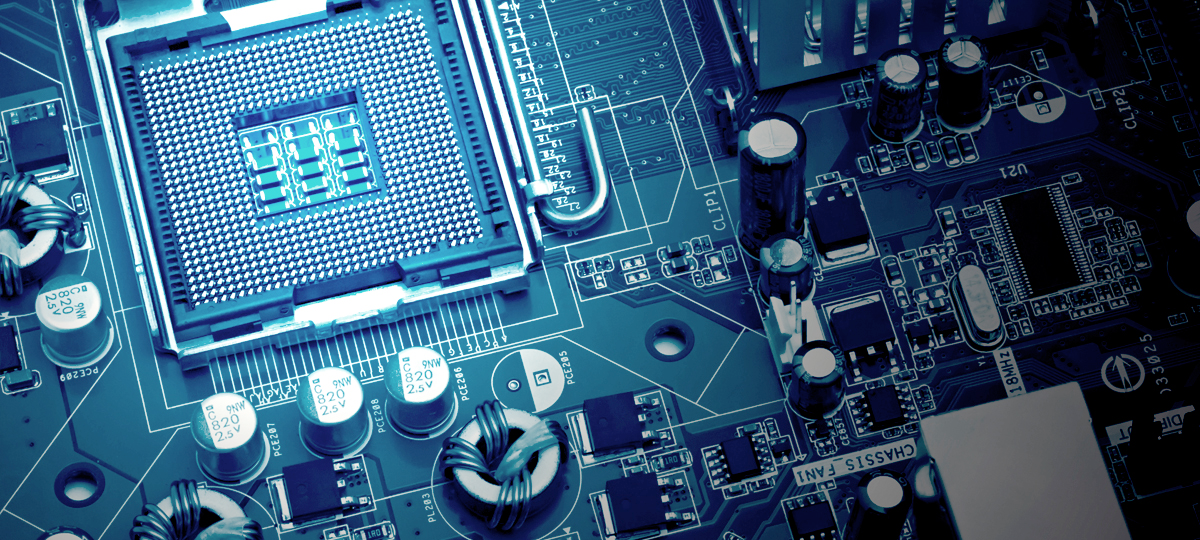 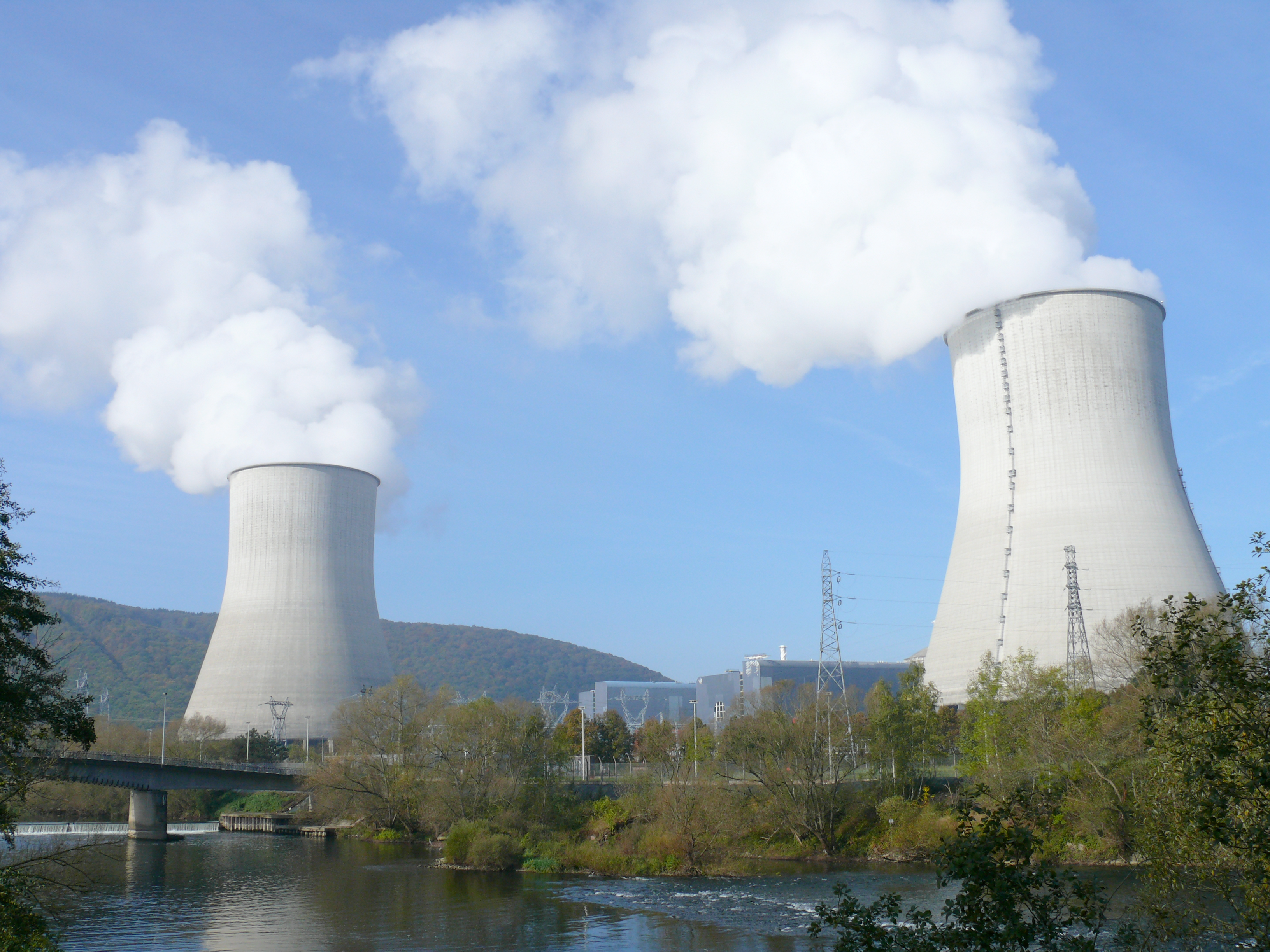 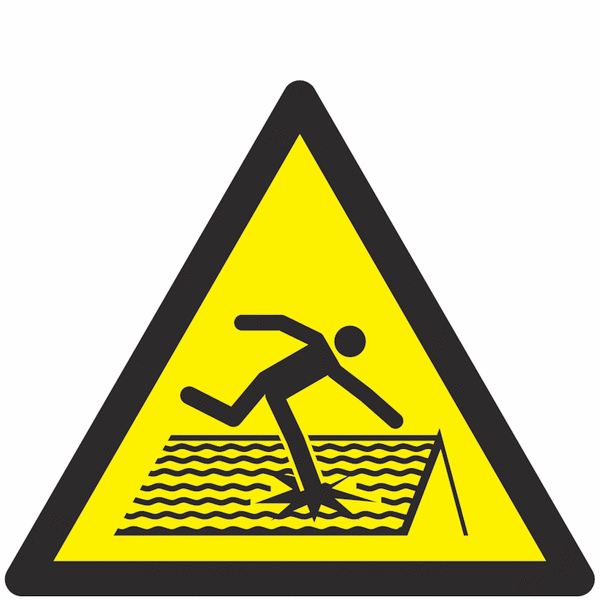 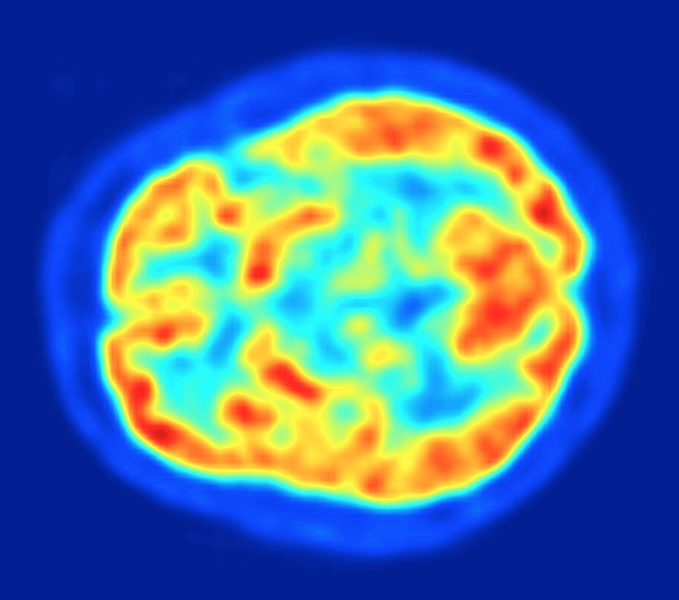 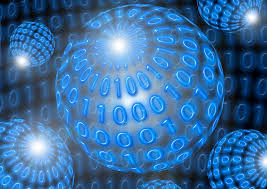 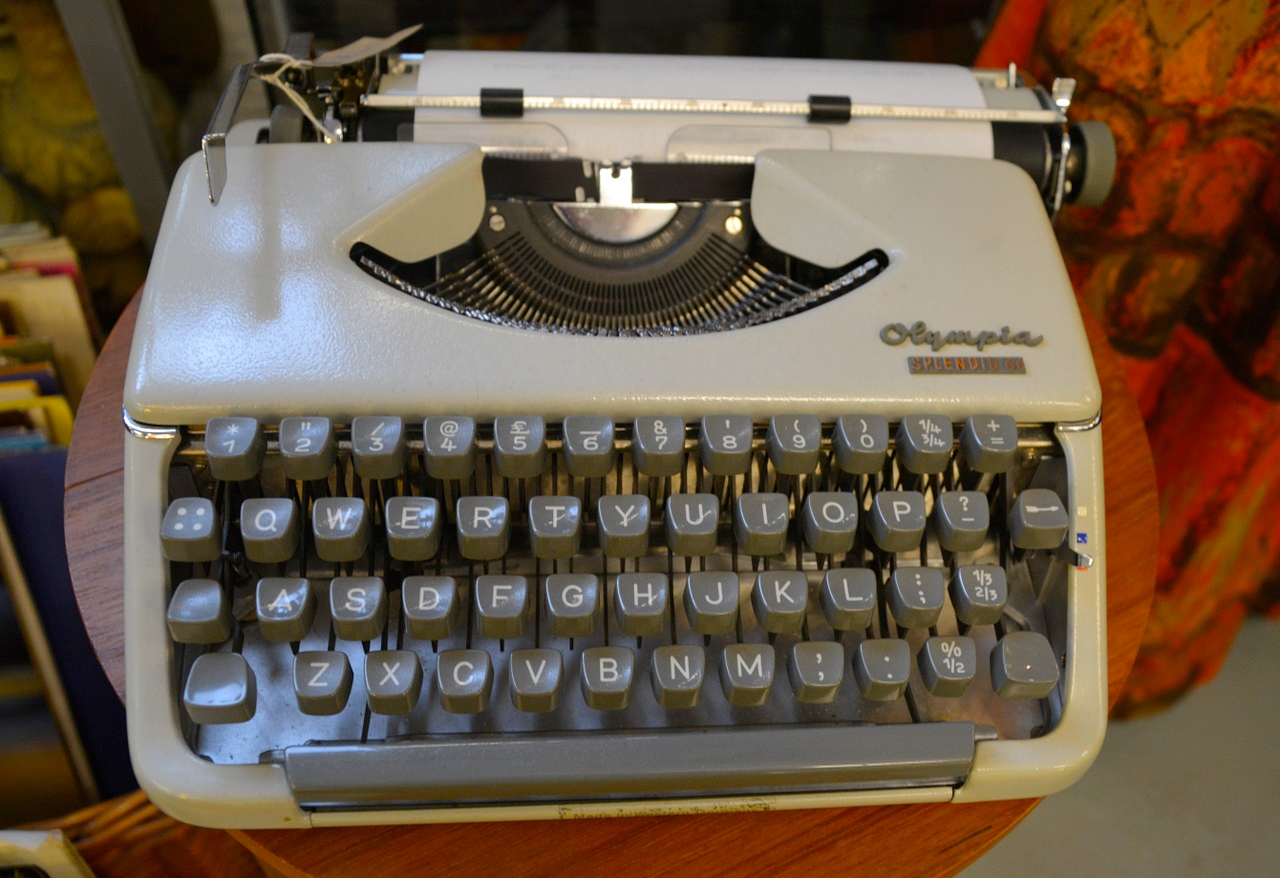 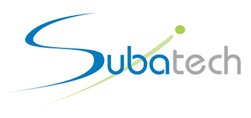 TAGS
E-Shape
MSFR
Moise
CND (TomoX)
Dosimétrie
MP Radiolyse
MP RN Env
POLLUSOLS
MP Mat. Nul.
ZrO2
REMEI
Barrière
Roche
Xemis2
Xemis3-HT
MP RN Santé
Astatine
Scandium
ProtonFlash
MP Radiolyse
RENDRADIOL
MP Prod RN
Imag’ISO
Cibles HP
Xenon1T, nT
R2D2* 
Damic-M*  
Juno
Double-Chooz
SoLid
LiquidO*
Km3Net
Codalema/Extasis
EPOS-HQ
ACME
COLDELOSS
RCT
Alice-Muon-O2
Alice-MID 
ALICE-MFT
Jyvaskyla/ALTO
TAS@ Desir*
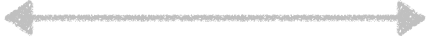 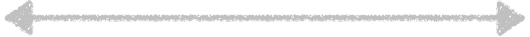 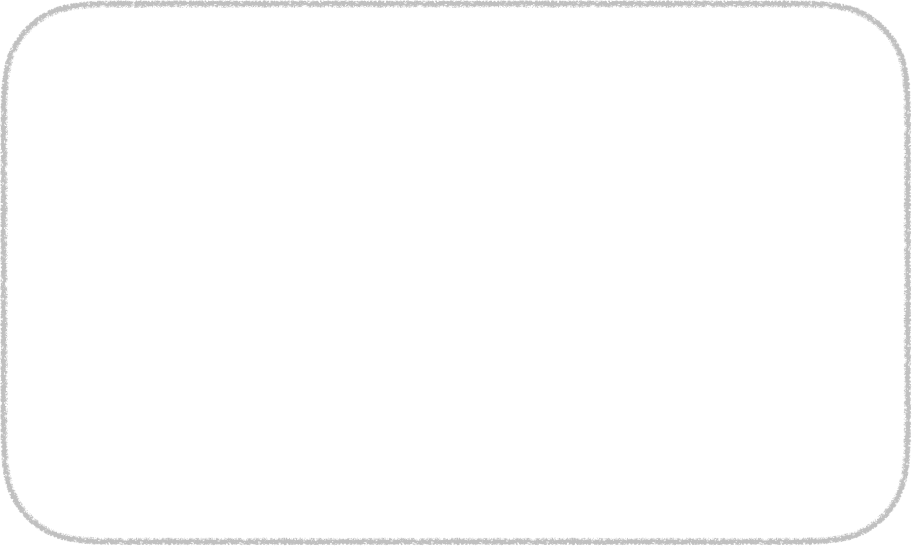 Services
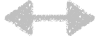 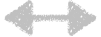 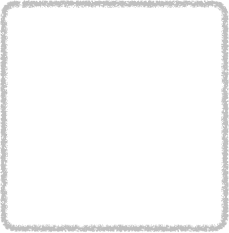 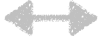 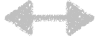 Society & Nuclear
Management
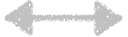 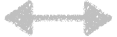 Platform
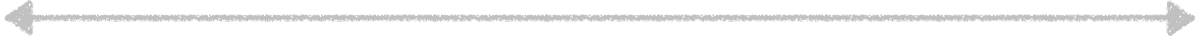 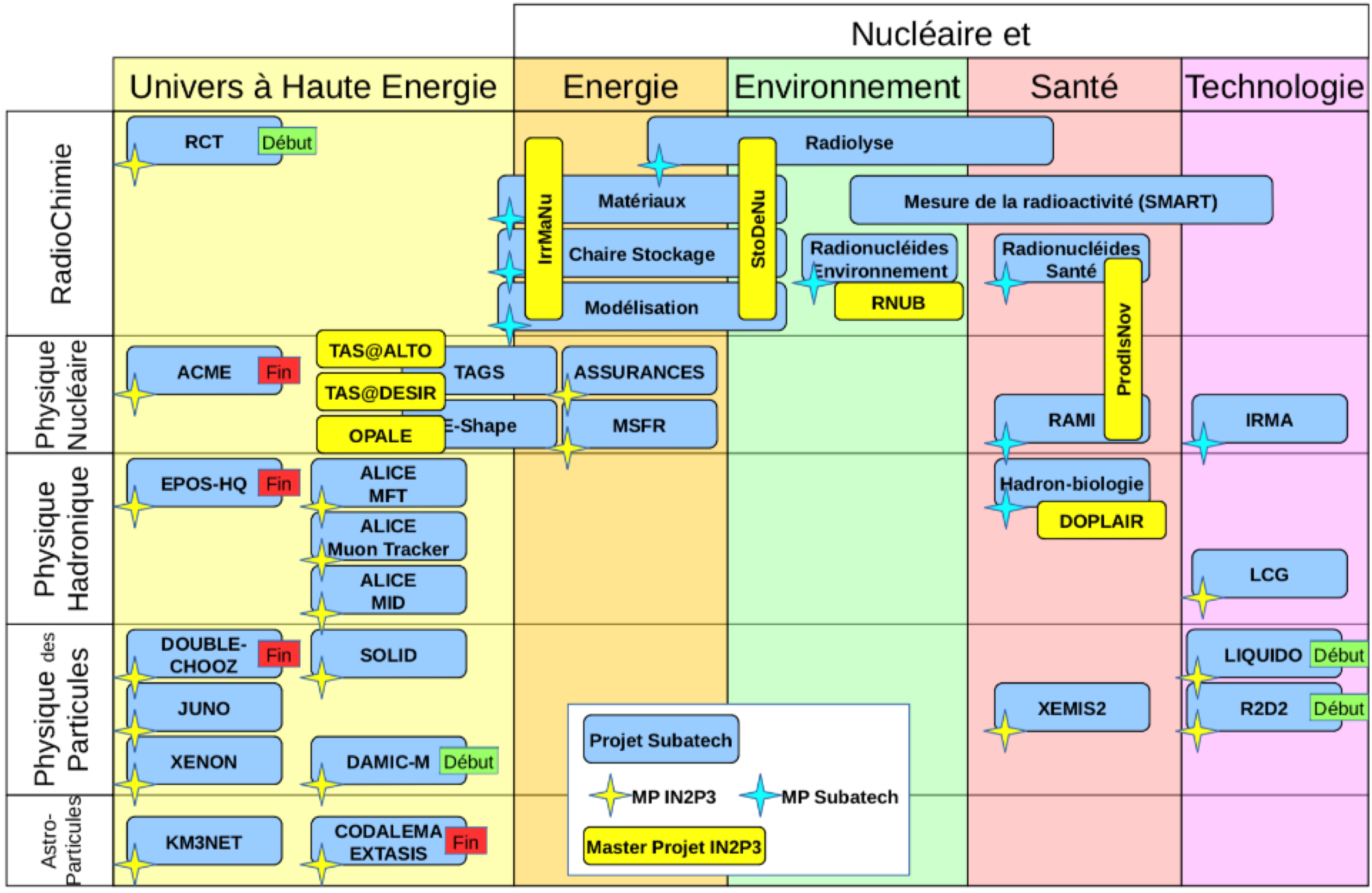 Fundamental
[Speaker Notes: Intérêt: crossing the various scentific fields with the fields of application.]
International collaborations of Subatech
7
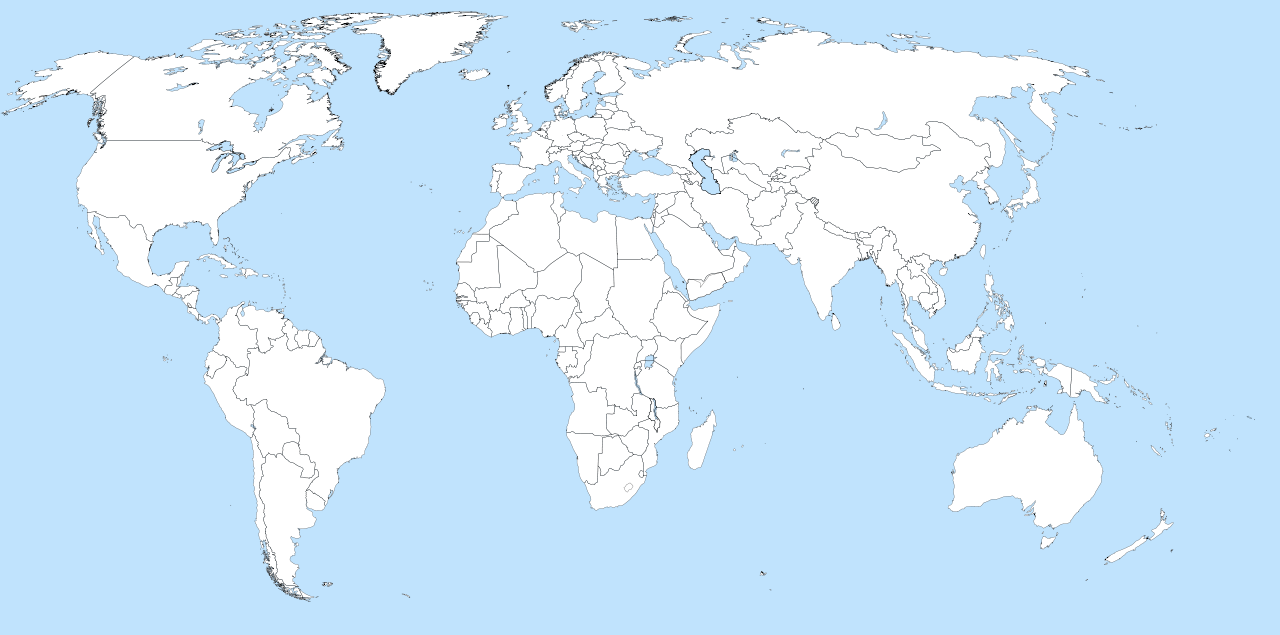 4 LIA IN2P3
Experimental Sites
˘˘˘
IN2P3 Agreements
ASRC/JAEA
Mostly Large International collaborations
ALICE@CERN  174 labs, 40 countries,
XENON@GdSasso 23 labs, 10 countries,
SOLID@Belgique neutrinos 13 labs, 4 countries, 
Double Chooz@France: 31 labs, 7 countries
Juno@Chine : 71 labos, 16 countries
KM3NET@Franc-Italy, 13 countries,
EXTASIS/astroparticules, Nançay
European Projects 
FP7 12 projects  
H2020 5 projects
Erasmus Mundus SARENA (3 M€)
STRONG2020 (10 M€) : Barbara Erazmus
EUROAD Storage (35 M€ for 150 labs in Europe): Bernd Grambow 
2 ERC in preparation through « Etoile Montante » regional fundings
Beyond Research : Education and Outreach
Outreach
Education
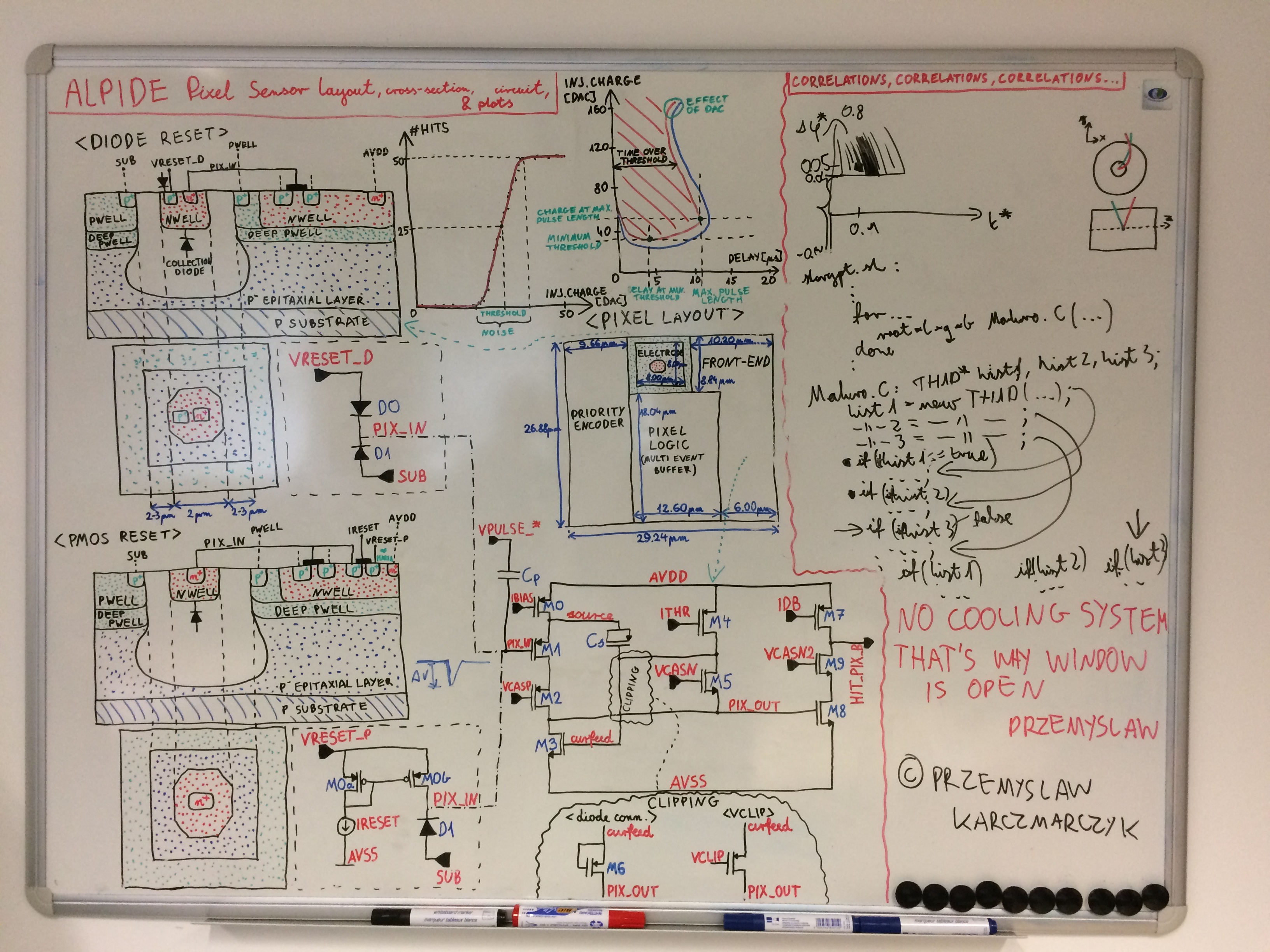 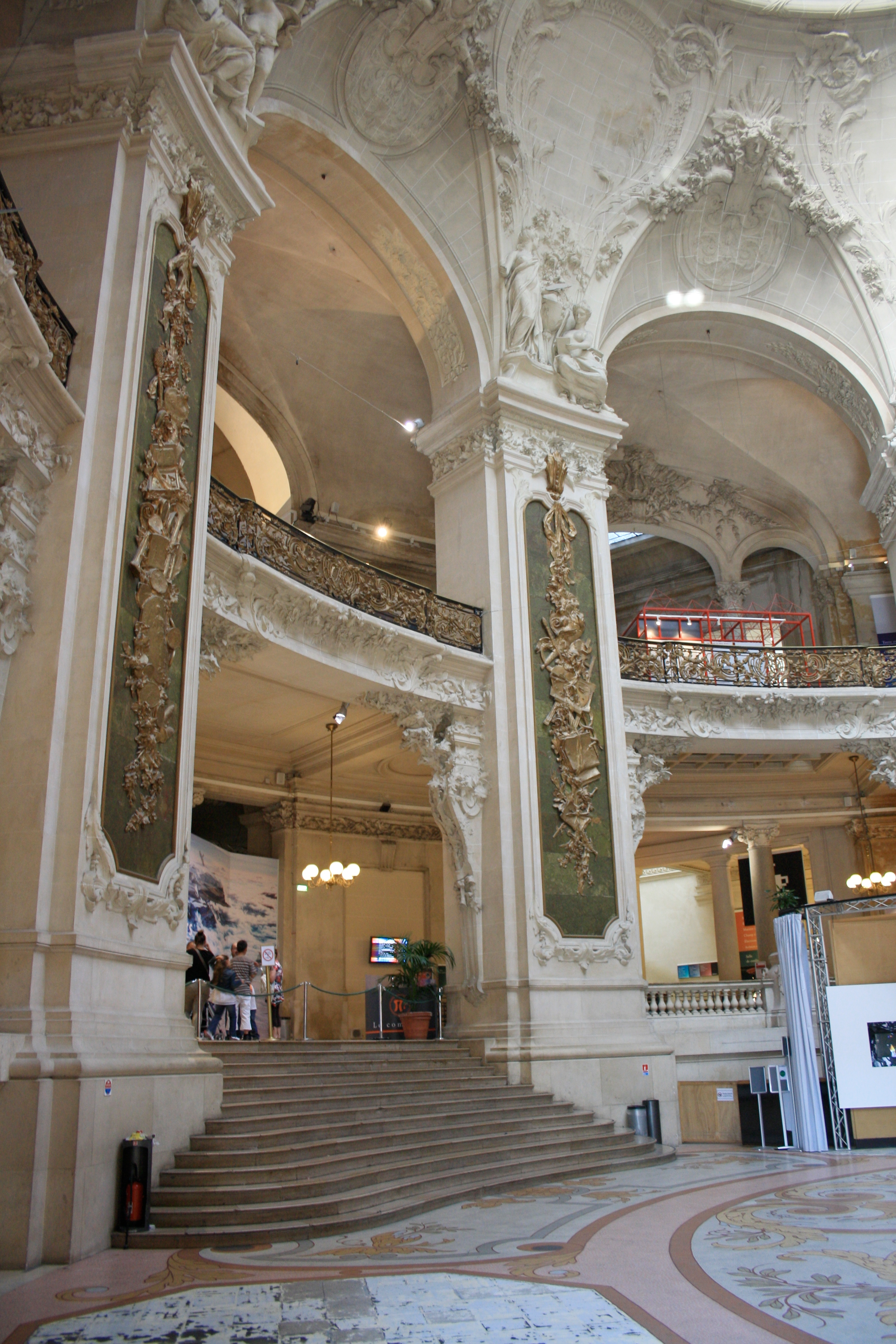 Master PFA (Fondamental Physics and applications) : RPS, RIA, DMN
Master SNEAM : AVWM, NEPIA, NUTMA
ERASMUS MUNDUS SARENA
IMT Atlantique Teaching
Option Nuclear Engineering
IFCEN (China)
Nantes University Teaching
PhD program
« Fête de la Science» 
MasterClasses of CERN
« Café des Sciences» 
« Séminaires Grand Public» 
Expositions
Films
« Passerport Recherche» 
High School Seminars
Intership intermediate and high school
Organisation of National and International conferences 
Experiments : Saladetron, Chocolate and speed of light, Cloud Chamber,     « billotron» , …
…
July 2019
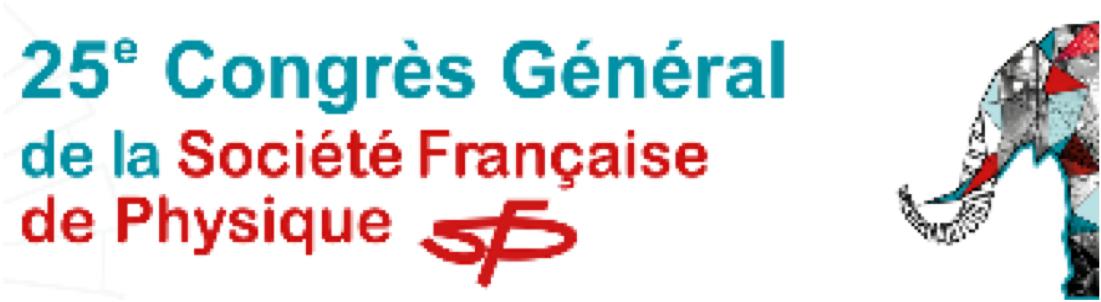 Few numbers about Subatech
9
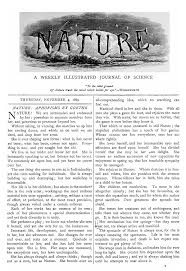 Each year: 
~120 peer-review articles 
~200 oral communications
~12 PhD Defense
~24 HDR Researchers
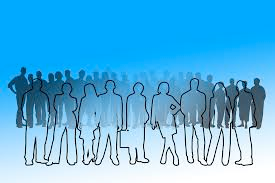 ~54 researchers and professors
~75 engineers & technicians
~17 post-docts
~39 PHD students 
8 research teams
1 platform (SMART)
5 technical services
1 chair
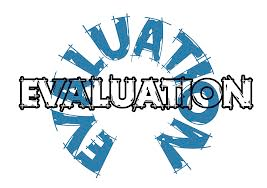 ANR Projects, 
Equipex Project,
European Projects
Regional Projects, 
CPER et Feder
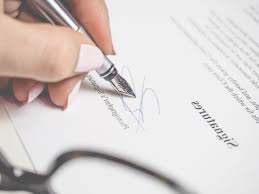 Contract with industry :  
EDF, ANDRA, ORANO & CEA
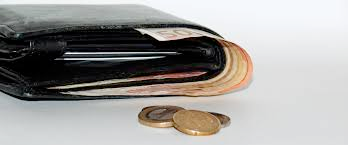 Each year:
~5 M€ budget (no salaries included)
3.5 M€ from contracts, ANR, Europe, …
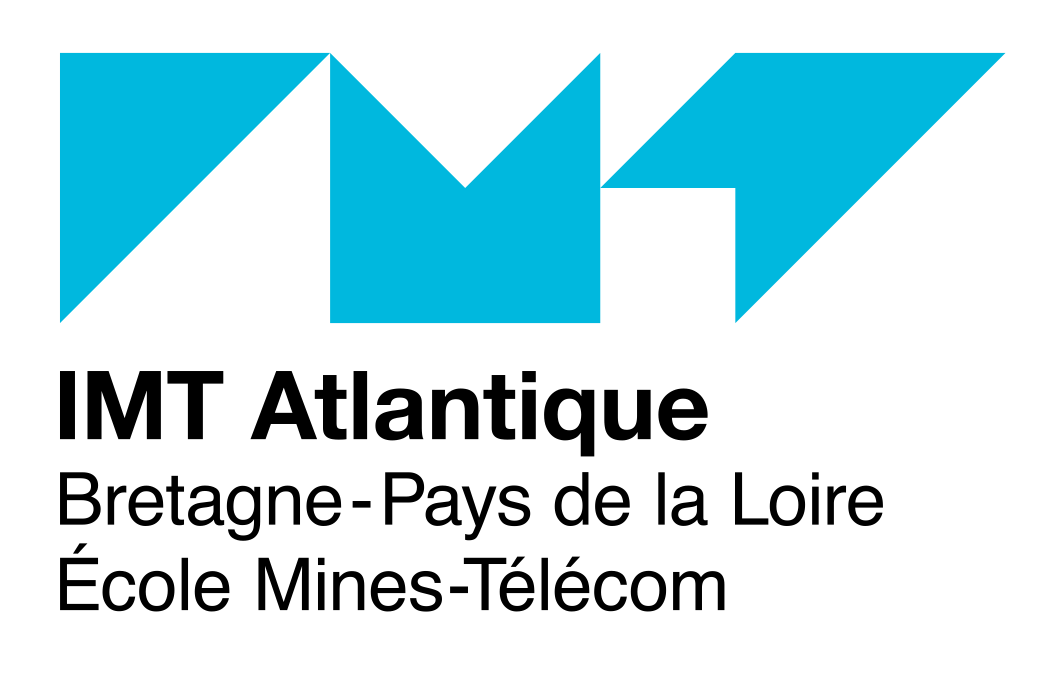 Context of Subatech
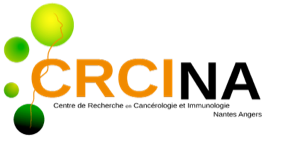 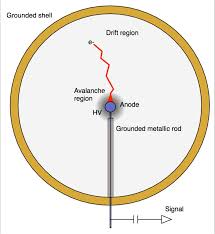 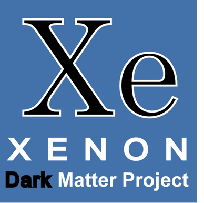 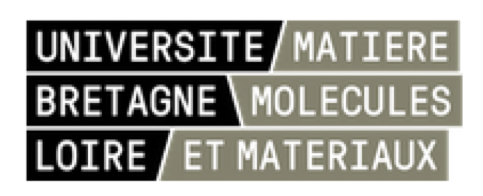 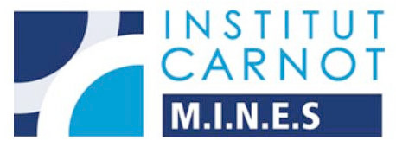 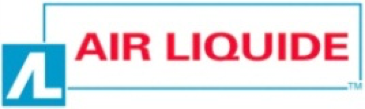 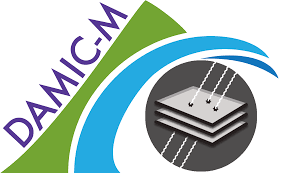 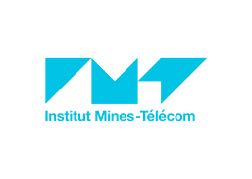 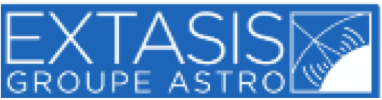 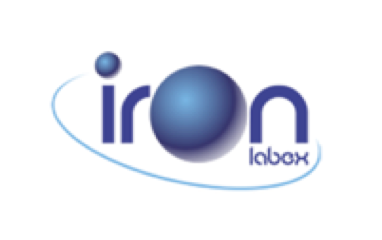 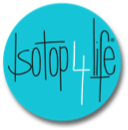 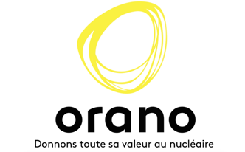 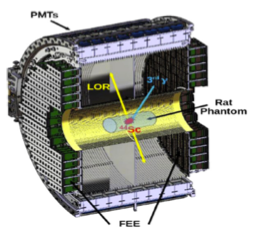 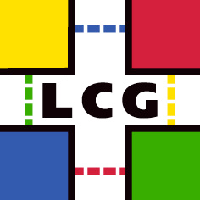 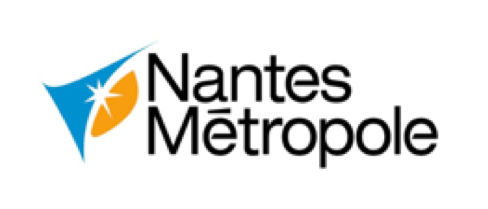 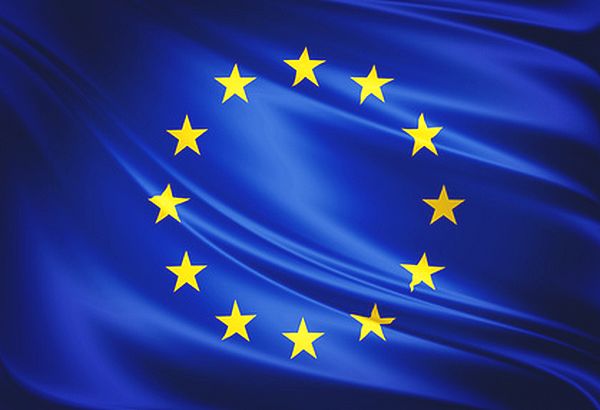 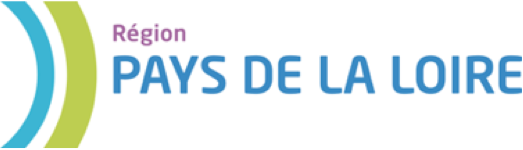 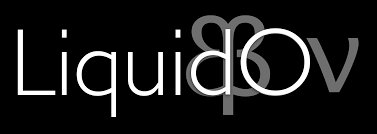 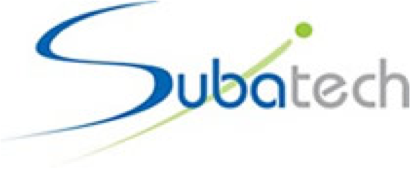 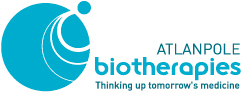 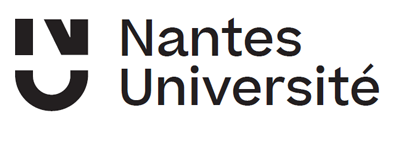 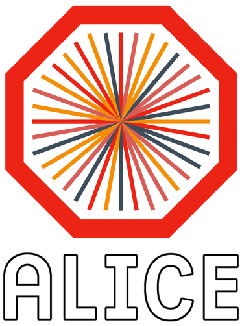 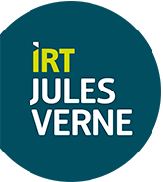 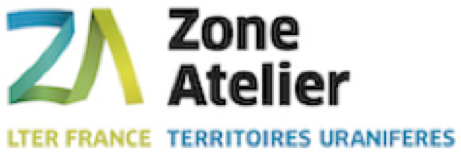 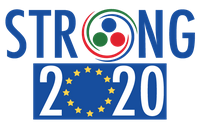 Pole S&T
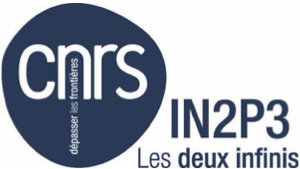 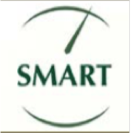 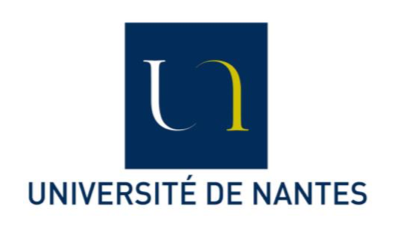 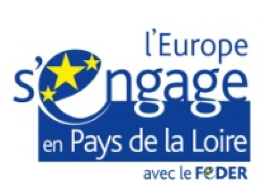 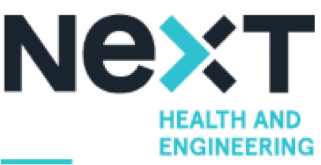 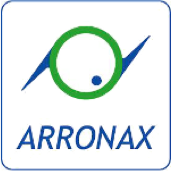 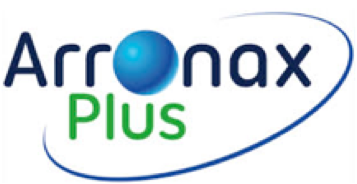 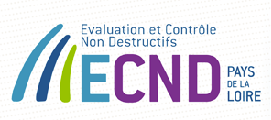 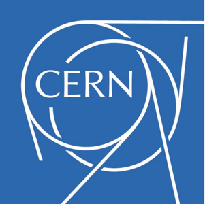 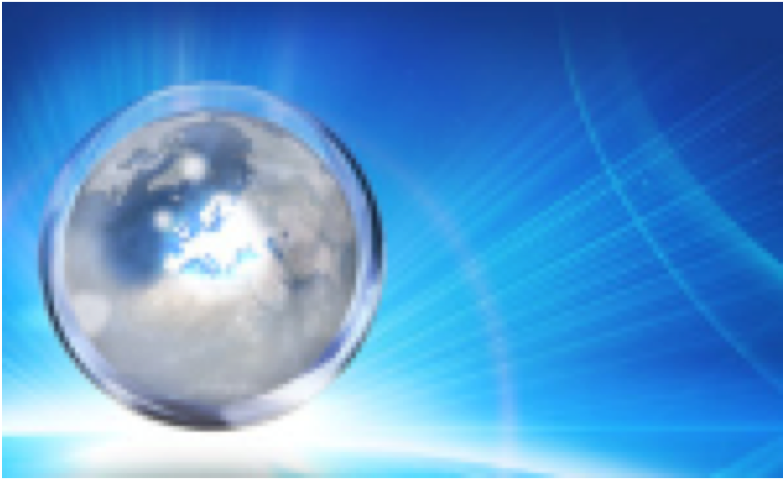 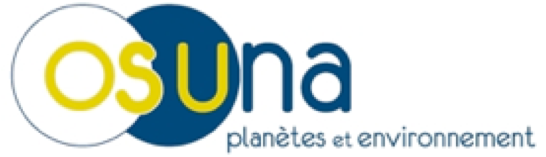 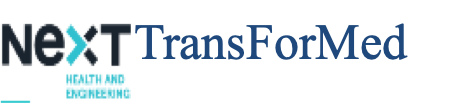 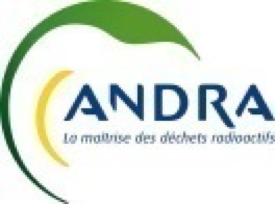 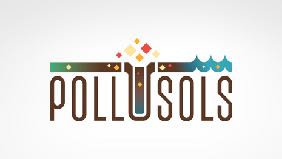 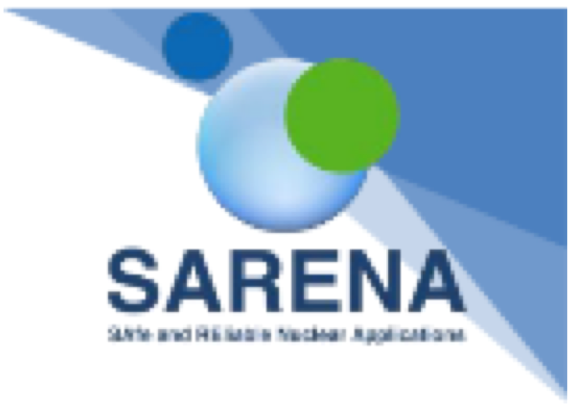 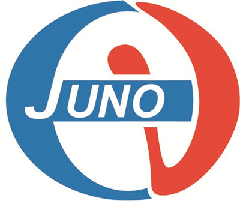 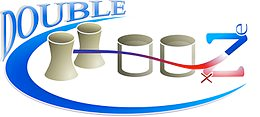 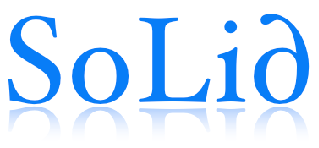 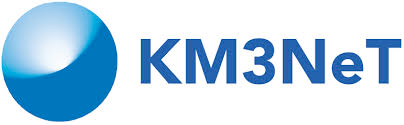 Some recent scientific highlights !
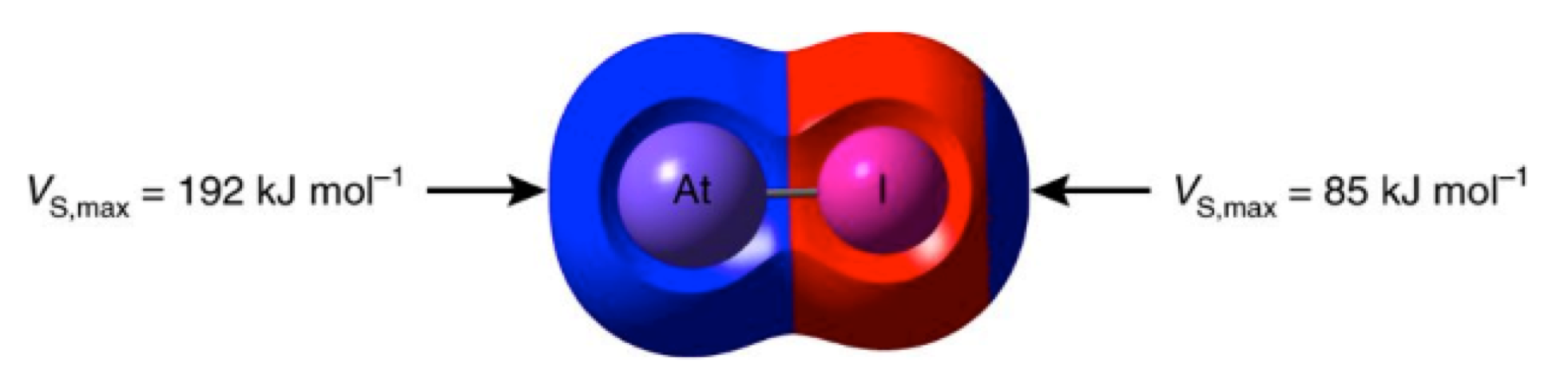 Experimental and theoretical evidence of halogen bounds with Astatine,
Nature Chemistry 10 (2018) 428
Major contribution of Niobium isomers decay de la in the modelling of reactors neutrinos 
Physical Review Letters 122 (2019) 042502
Evidence expérimental et théorique des liens halogènes avec l’astate,
Nature Chemistry 10 (2018) 428
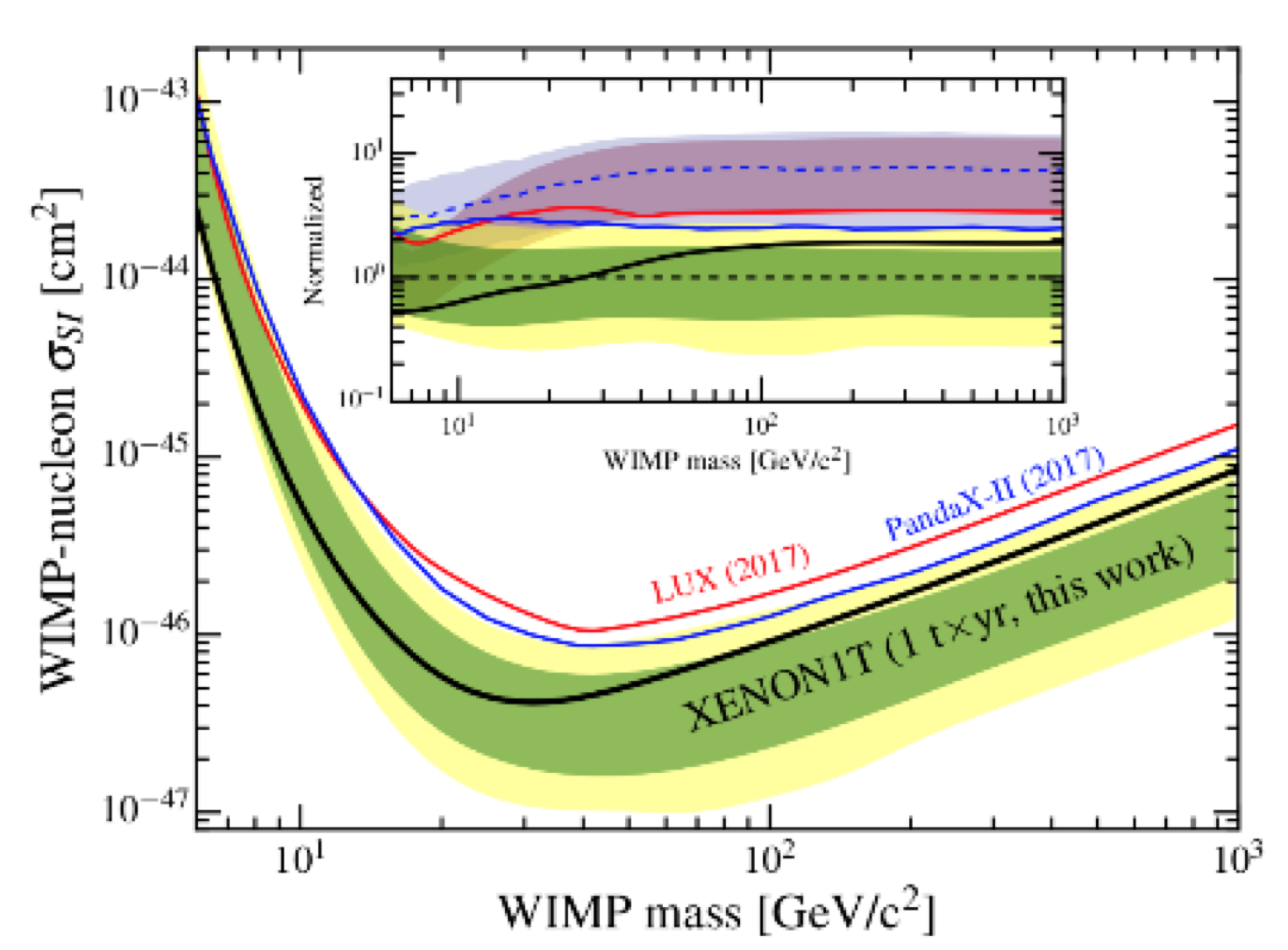 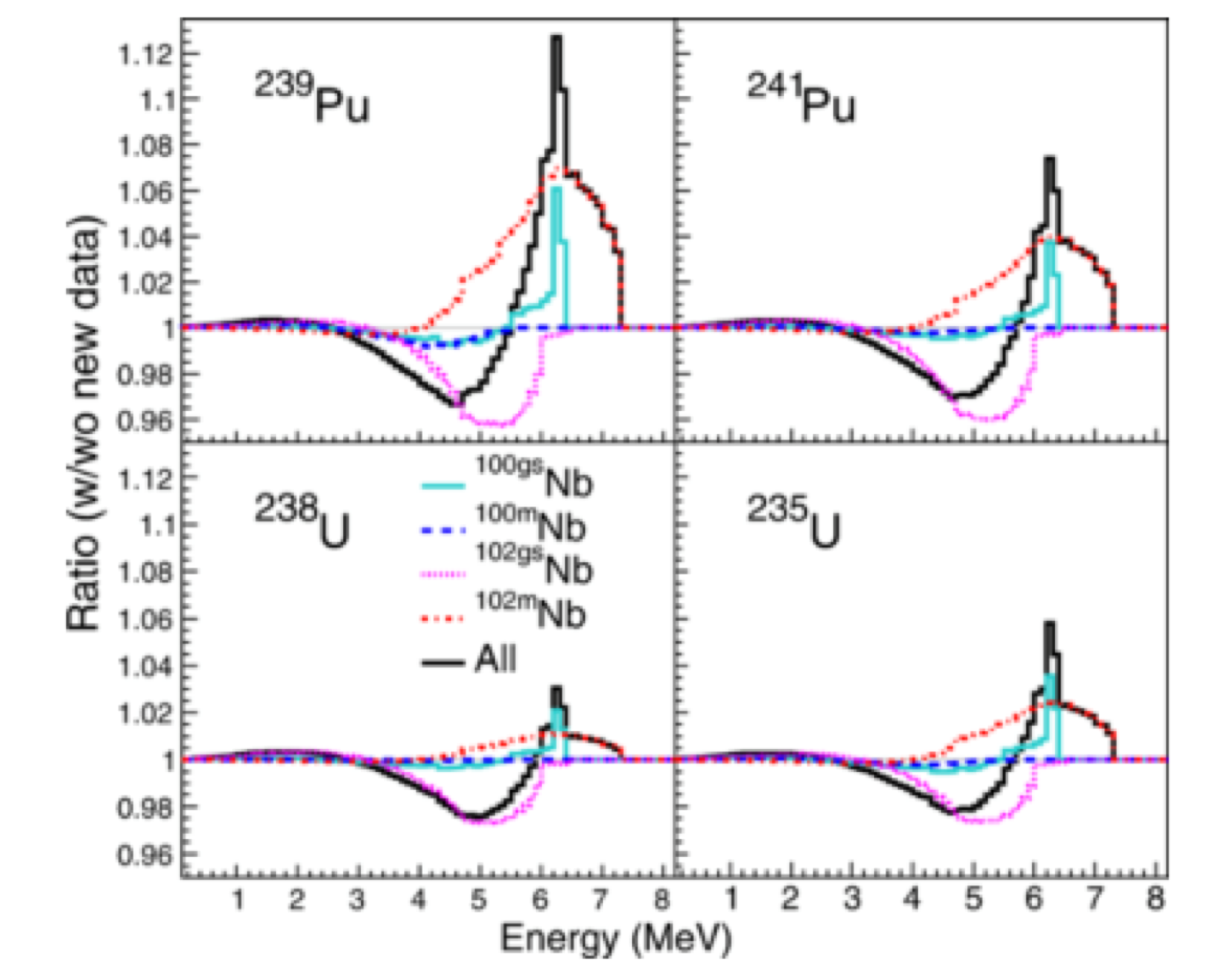 First results of dark matter quest after 1 tonne x 1 year of Xenon-1T exposure
Physical Review Letters 121 (2018) 111302
Some recent scientific highlights !
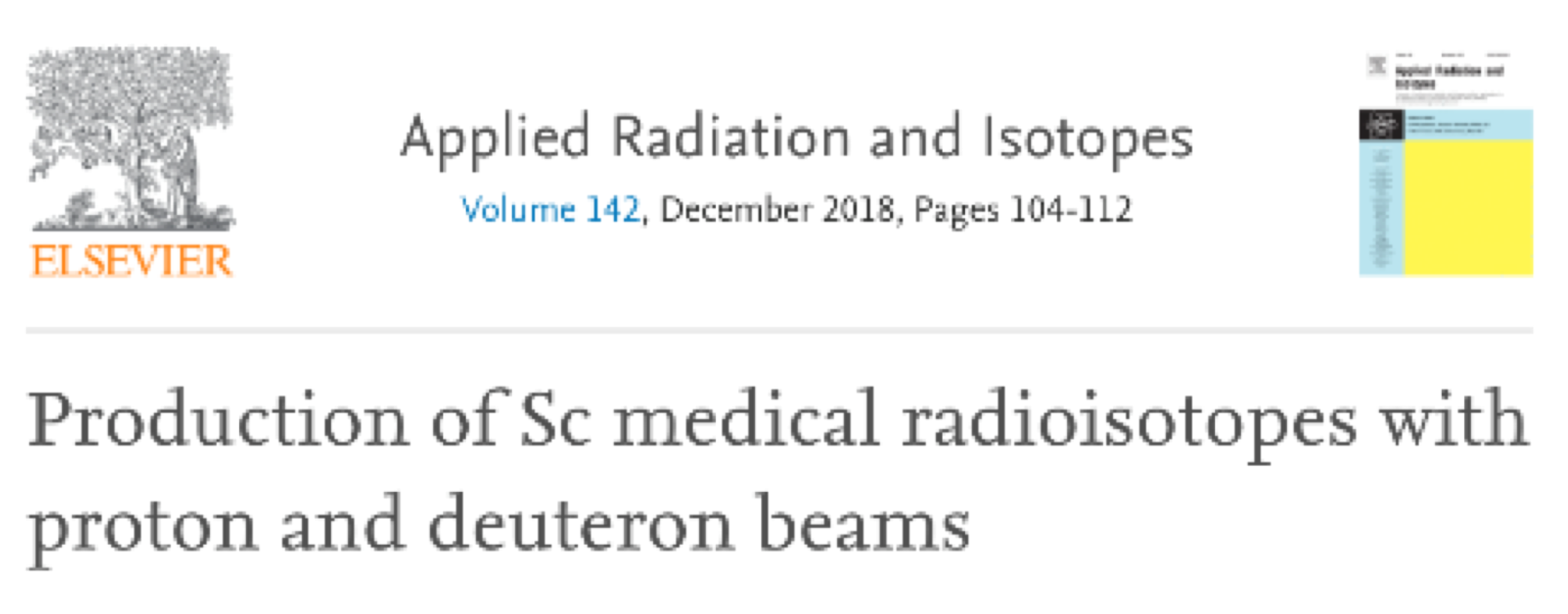 Production of Scandium isotopes (43, 44g, 44m, 47) for health with proton and deuteron beams @ ARRONAX (Nantes) and enriched targets. Production reaches the designed 102 – 103 MBq/μAh
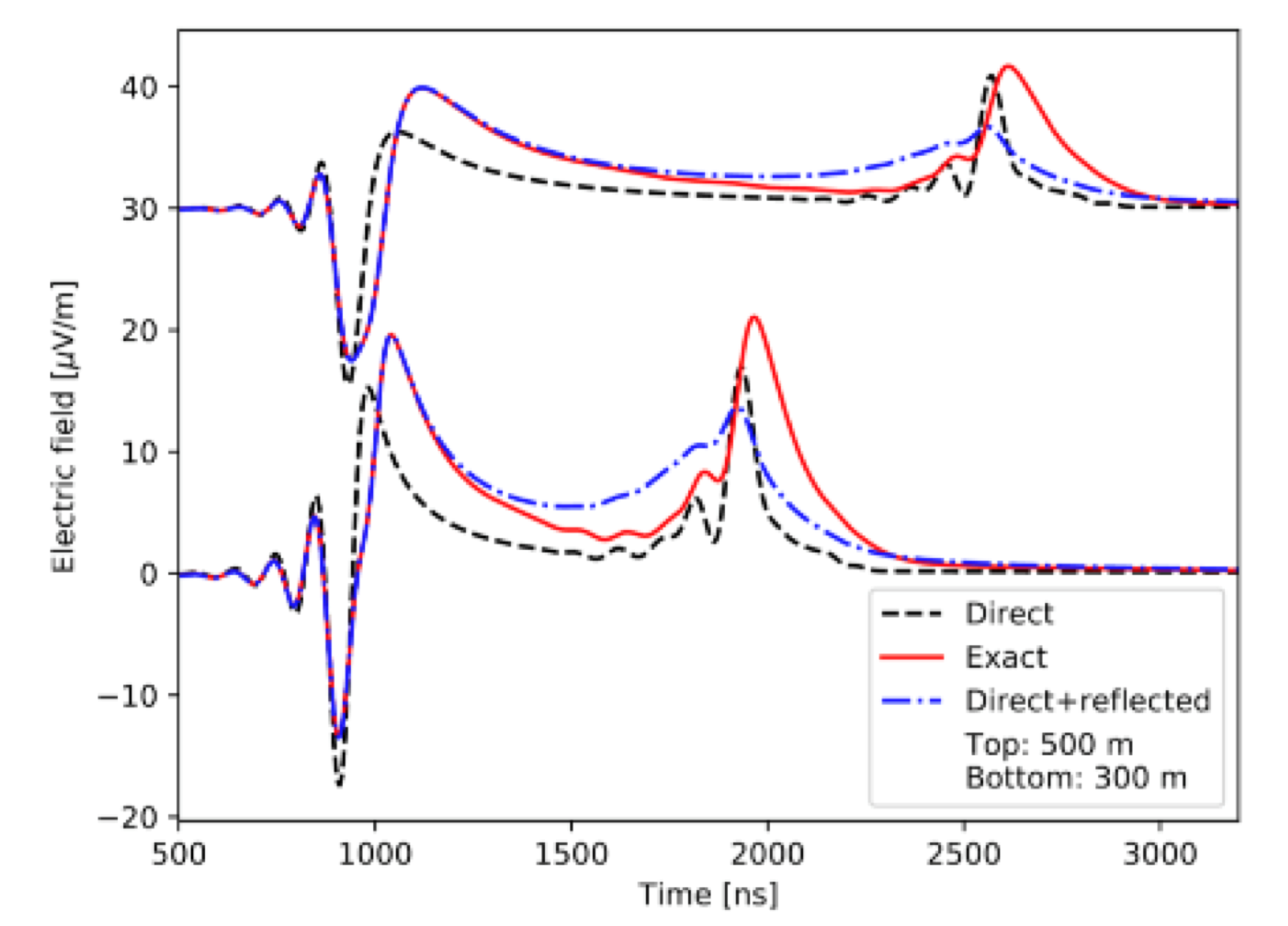 Last data collection for Run2 Pb-Pb @ LHC November 2018.
ALICE data : 0,5 nb-1 (2x 2015)
32 publications ALICE since July 2018
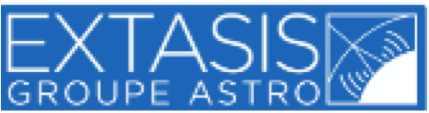 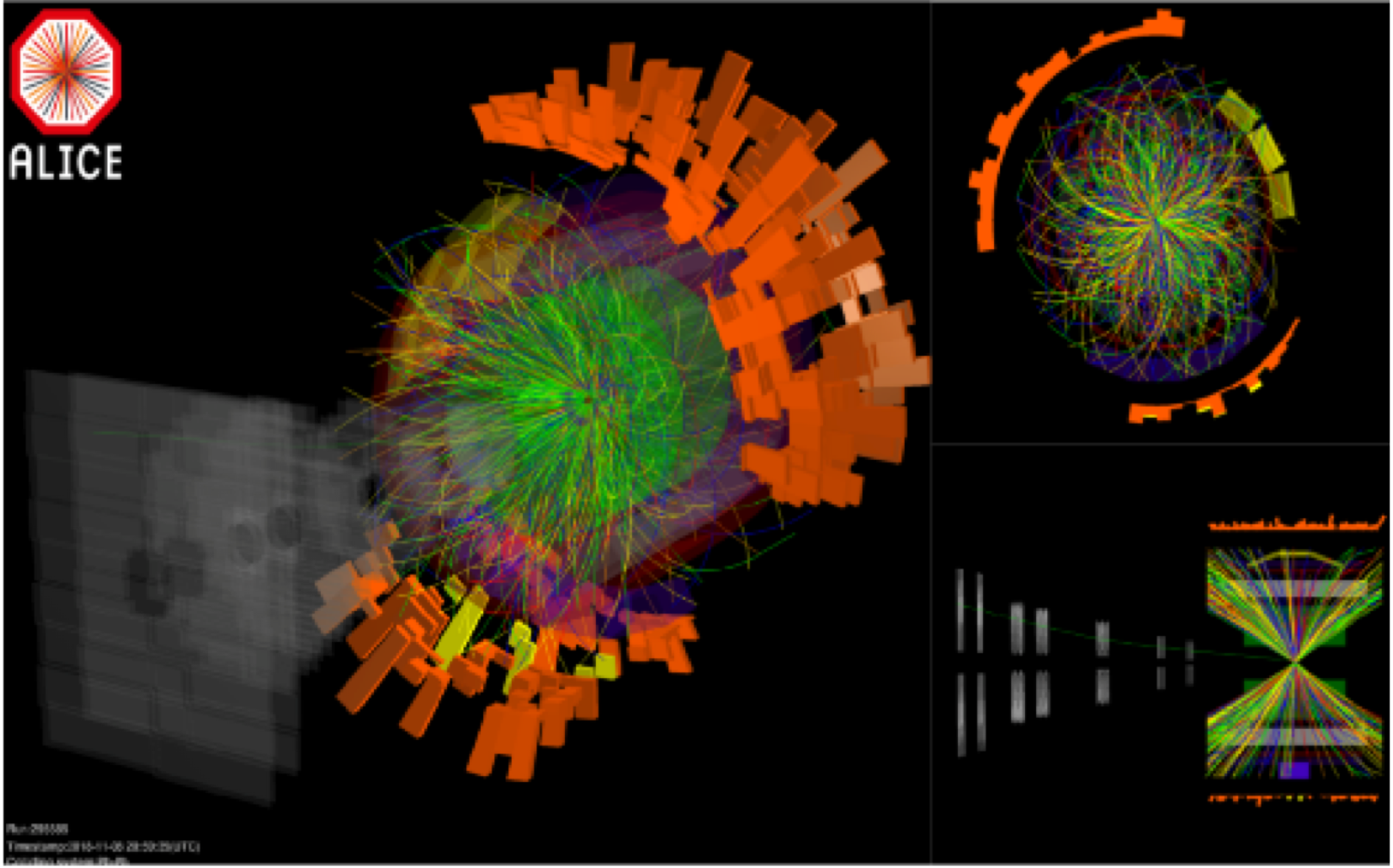 « State of Art » simulation of radio-emission from cosmic showers 
Physical Review D99 (2019) 063009
EJP EURORAD, Radiochimie 
Projet Européen 2019-2023 35 M€
Prof B. Grambow membre du executive committee
Other highlights
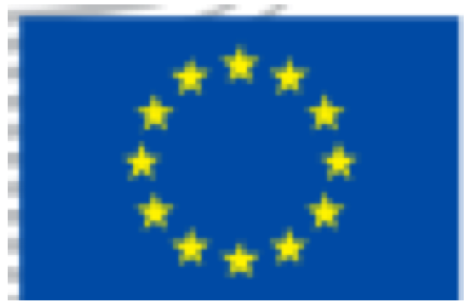 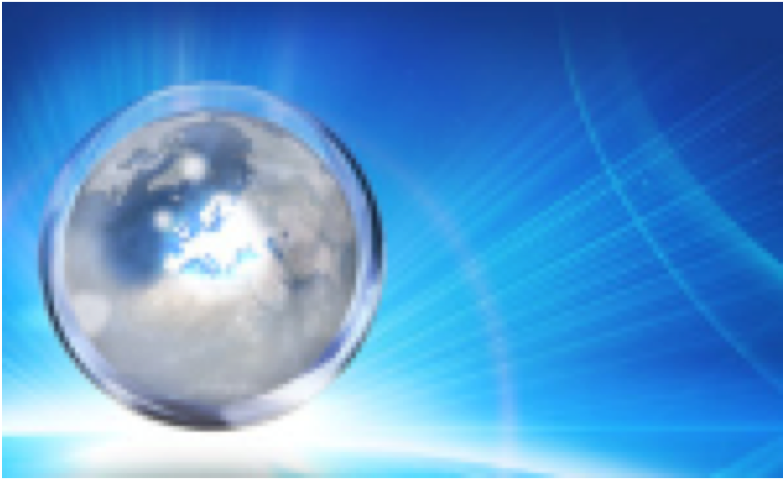 STRONG2020
Théorie & Expérience Interaction Forte
Projet Européen 2019-2023 10 M€
Coordinateur au niveau européen  
B. Erazmus (Subatech)
Réunion de la collaboration internationale Km3Net à 
Nantes (Château & IMT Atlantique)
10-14 juin 2019
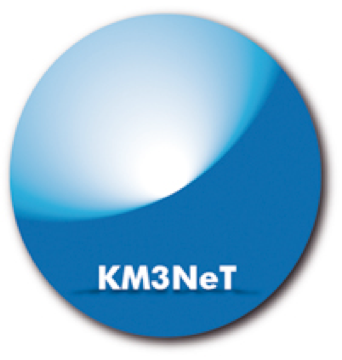 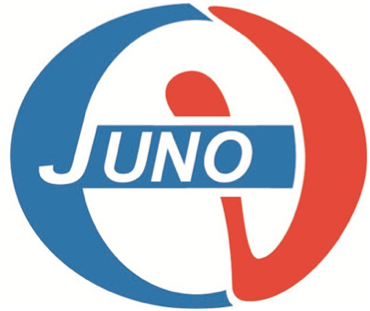 Chaire Stockage IMT Atlantique
Prof B. Grambow
ANDRA & EDF & ORANO
2020-2024 340 k€/year
Exposition Magnetica (1er avril – 27 mai 2019) 
J. Masbou, T. Pierret  
1600 visiteurs, 6 k€
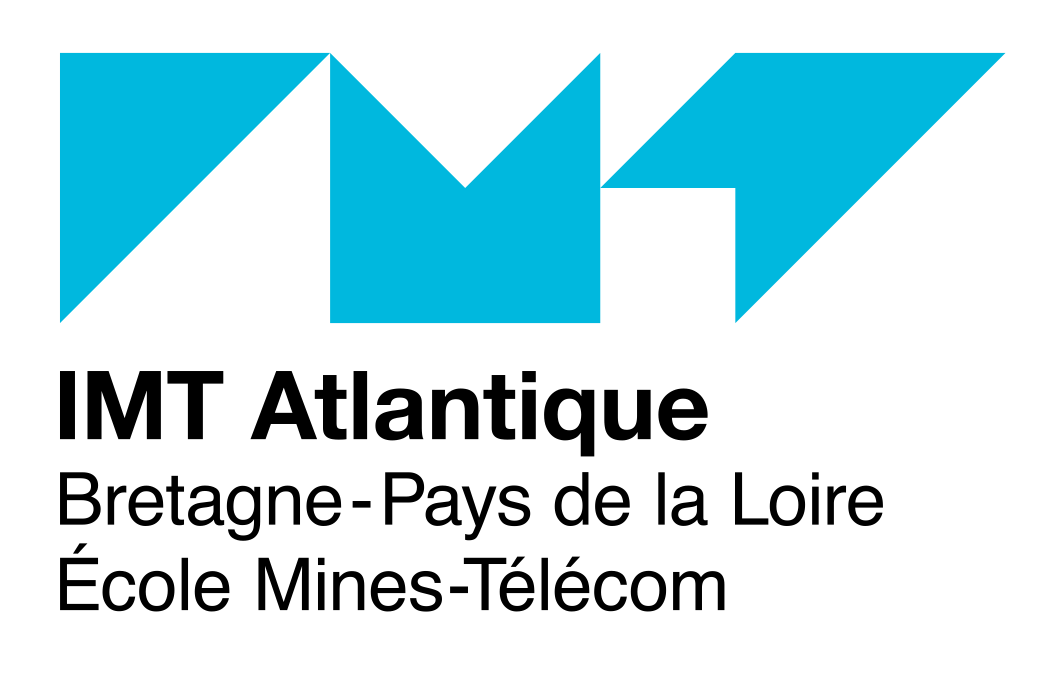 Livraison banc test Small-PMT
Installation en Chine prévue pendant l’été 2019. Maintenance 2020/21
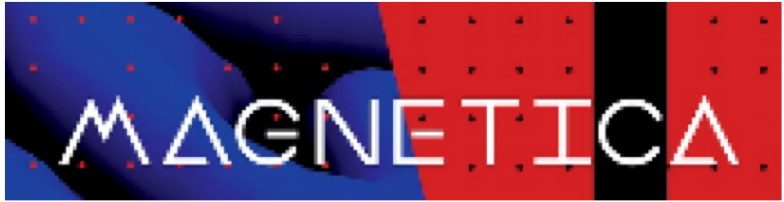 SAfe and REliable Nuclear Applications » (SARENA) : un nouveau Master labellisé Erasmus Mundus (2019-2024)
A. Abdelouas & Ch. Hartnack
66 etudiants Master et 3,3 M€
Finlande – Espagne – France - Slovénie
CG SFP 2019 Nantes
	8-12 juillet 2019
	Expo Grand Public
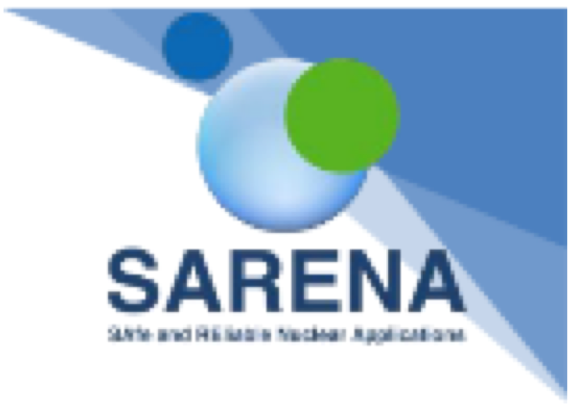 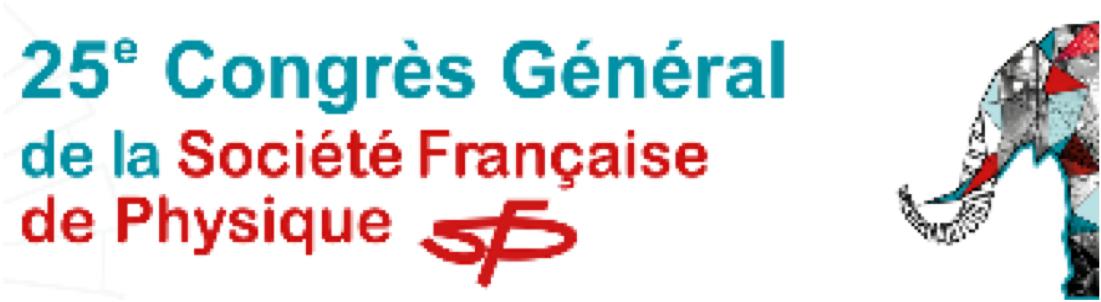 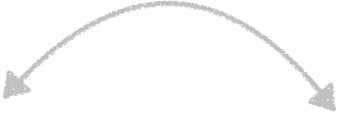 Fundamental vs Applied
Fundamental
Applied
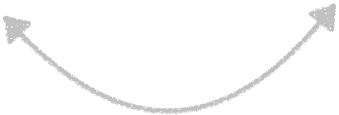 Darl Matter quest and 3-g medical imaging
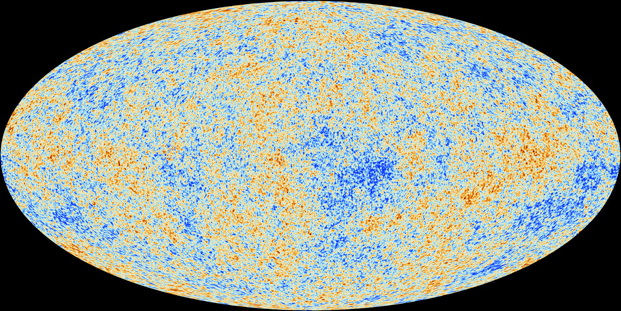 « Dark » matter, as no know particle candidate for its manifestations 5 times more dark matter than usual matter
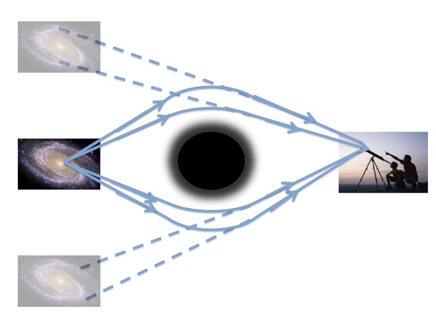 Dark matter indeed seems to exist:
 Galaxies motion
 Galaxy clusters and et cluster collisions
 Cosmological background
 Primordial nucleosynthesis
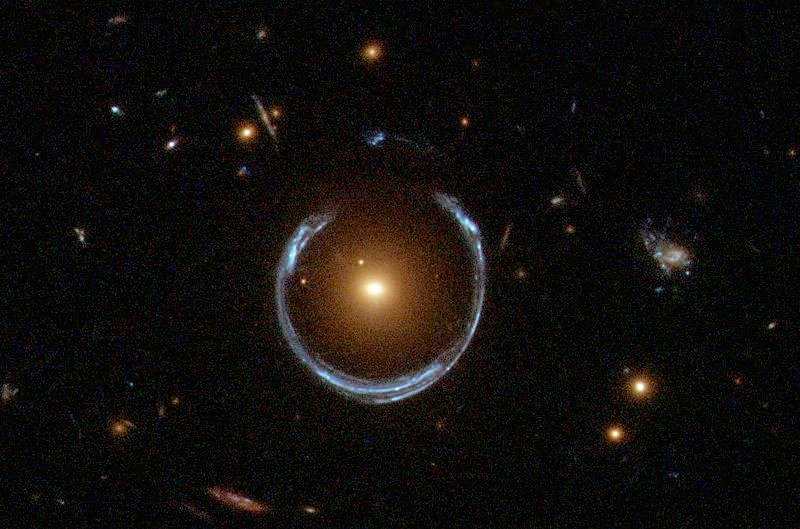 The quest for new particles
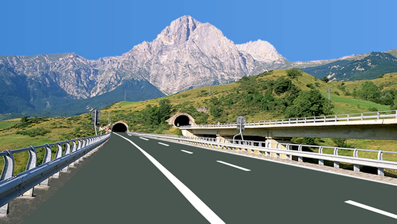 New particles (WIMP) are searched for in order to understand dark matter.
 Ultra sensitive detectors  (XENON based) are built deep underground in the Alps (National Lab of Gran Sasso (LNGS)).
 Dark matter could also be produced @ LHC ...
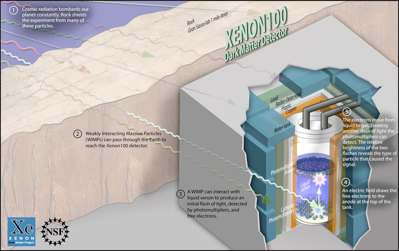 Major Scientific Results… The best there is in seeing nothing !
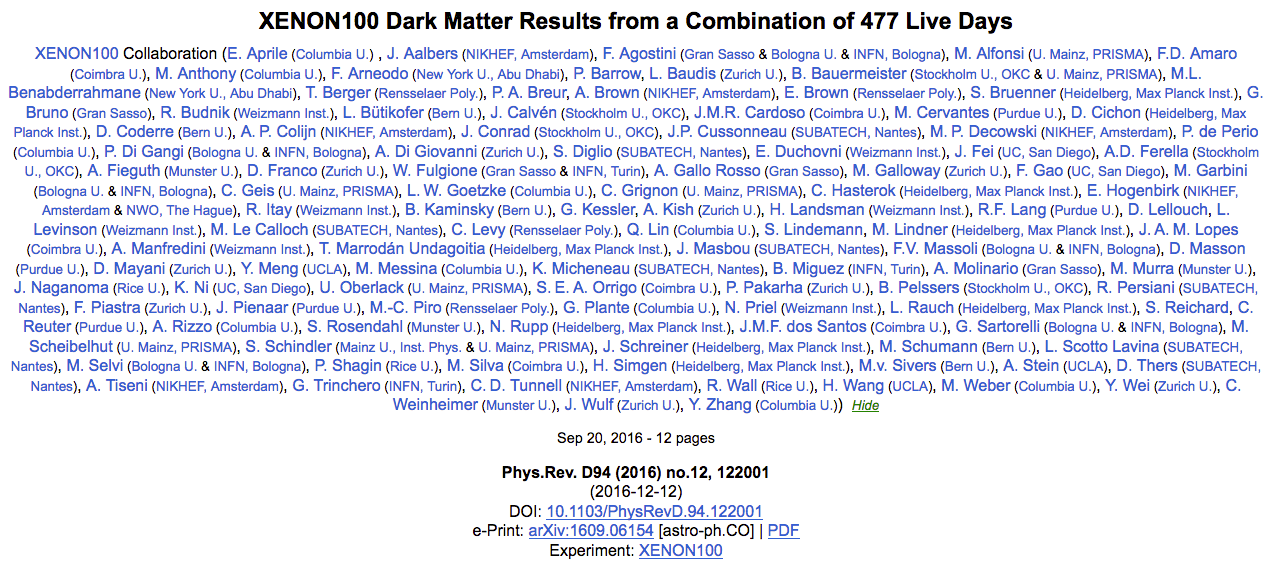 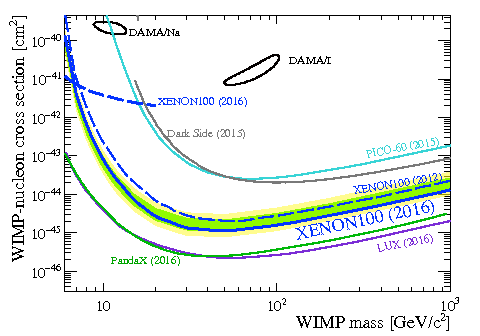 Direct dark matter search in XENON1T experiment; new results foreseen from future XENONnT under construction
Several technical challenges and patents
The same detection technique is now applied to medical imaging !!!
Medical imaging with  à 3 photons
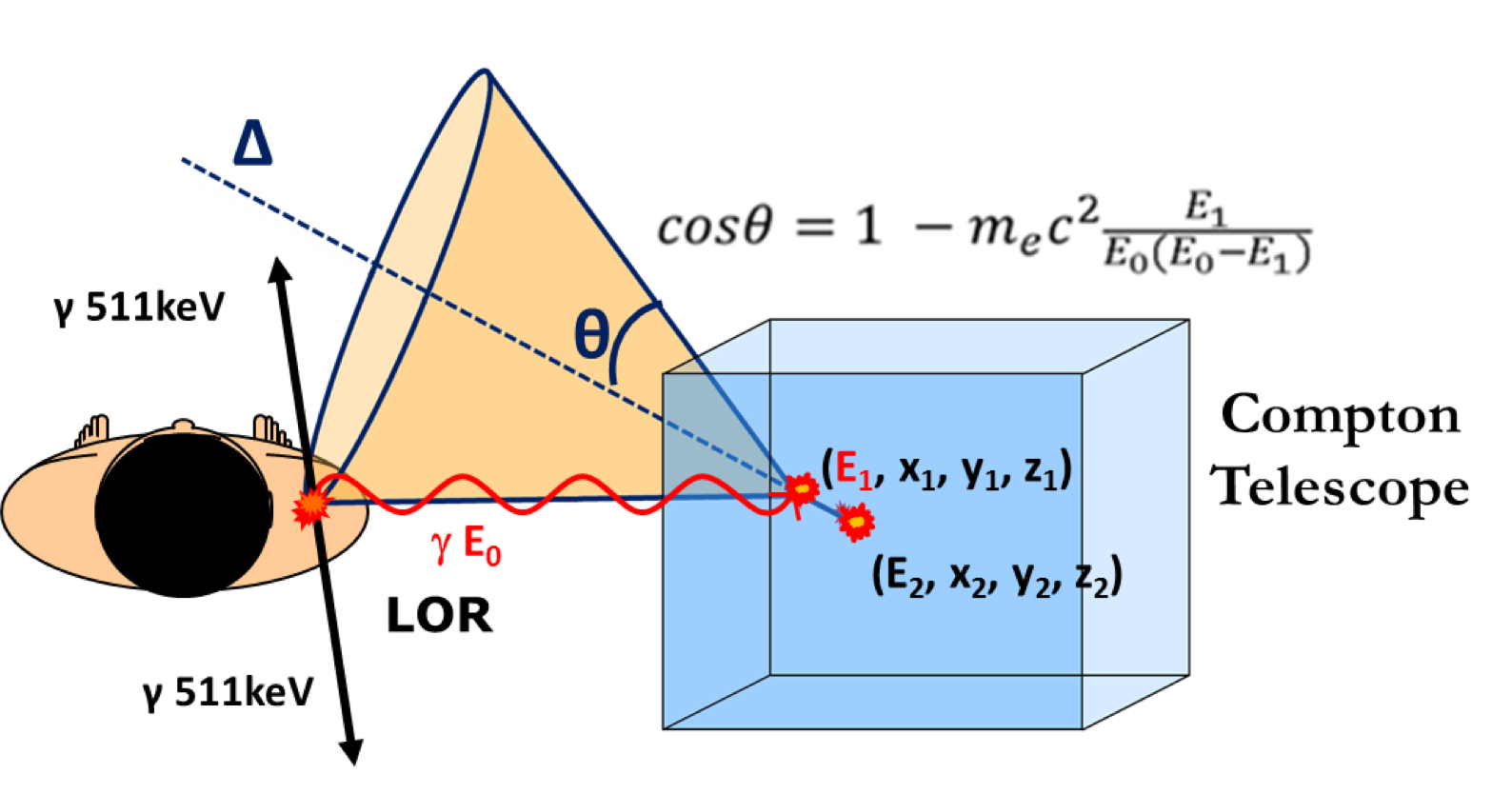 Need for a  beta+ +  photon emitter in radioactive decay
Le Sc-44 is a good candidate ( produced locally at ARRONAX)
Xenon Medical Imaging System (XEMIS) rely on the LXe technology used in XENON experiment.

Xe is extracted from the air (price: 0.5-4 k€ par kg)

Main advantage : same imaging quality for injected dose reduced by 100-1000 => faster and cheaper on the long term
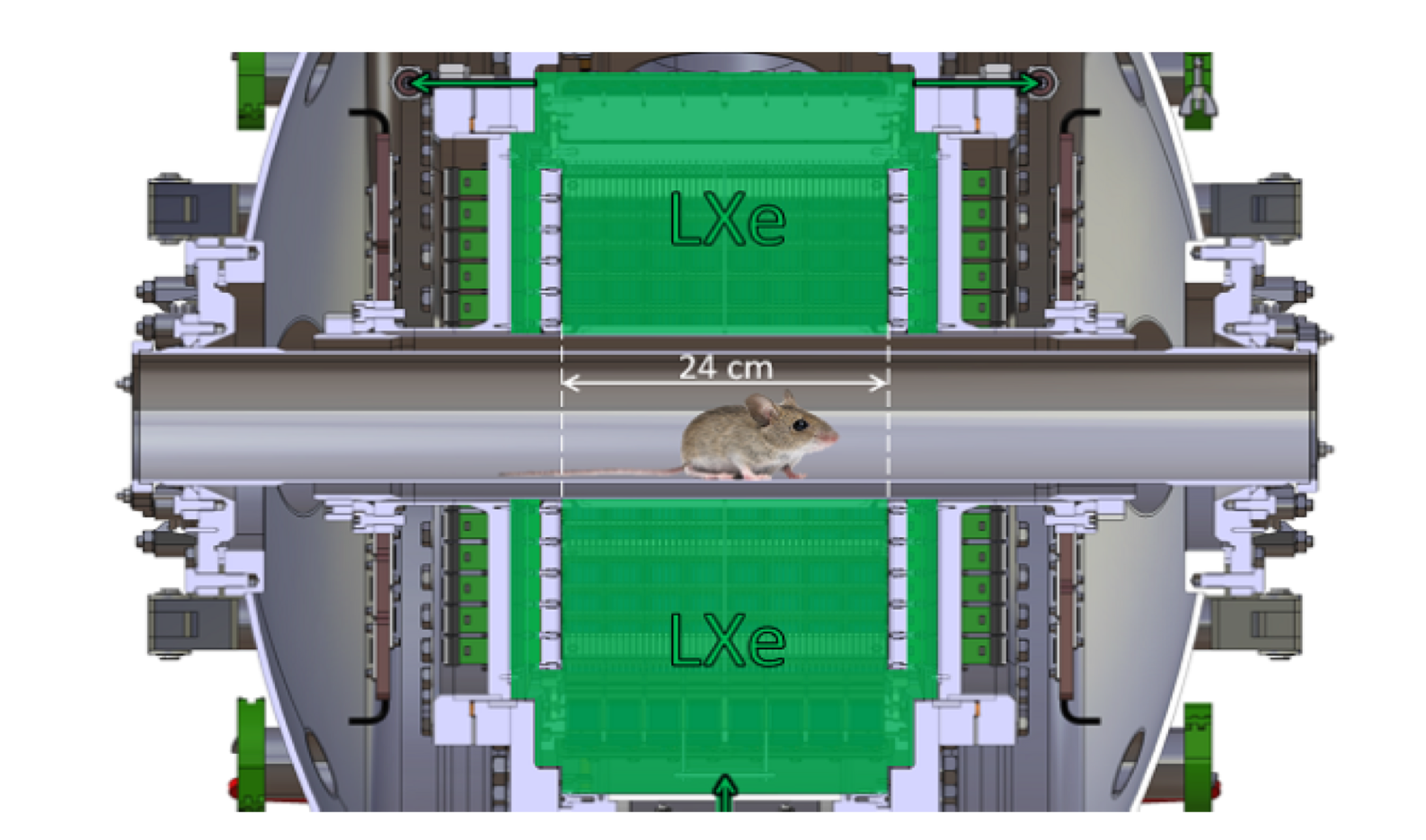 XEMIS2
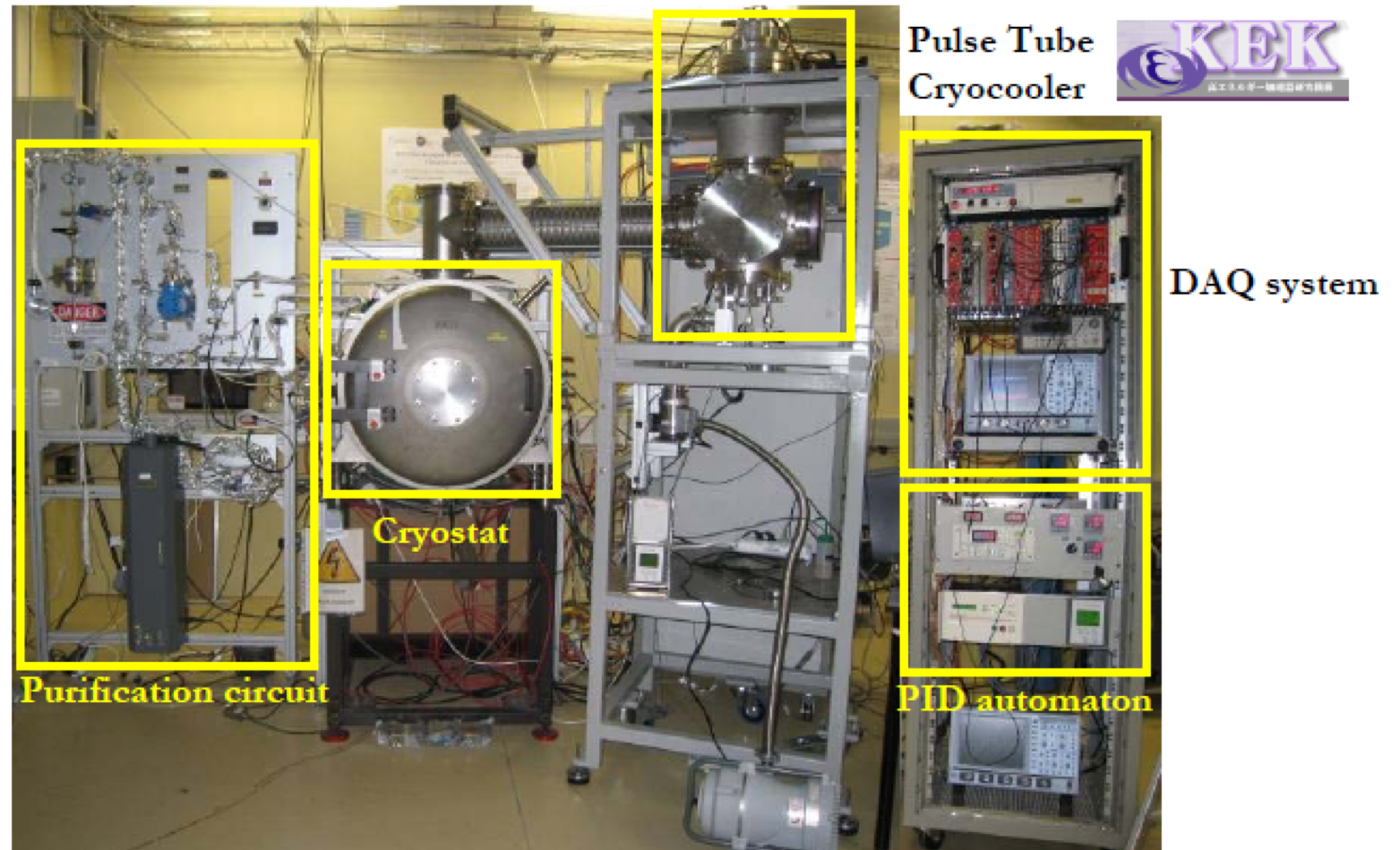 XEMIS1 : R&D
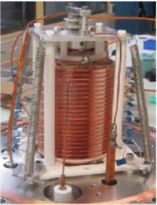 XEMIS2 : Small Animal Imaging, now installed at the CHU
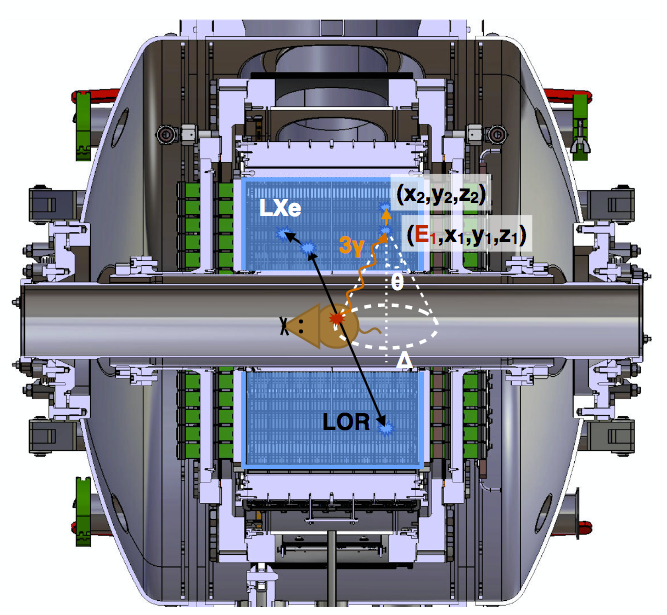 Plans for XEMIS3 : body imaging
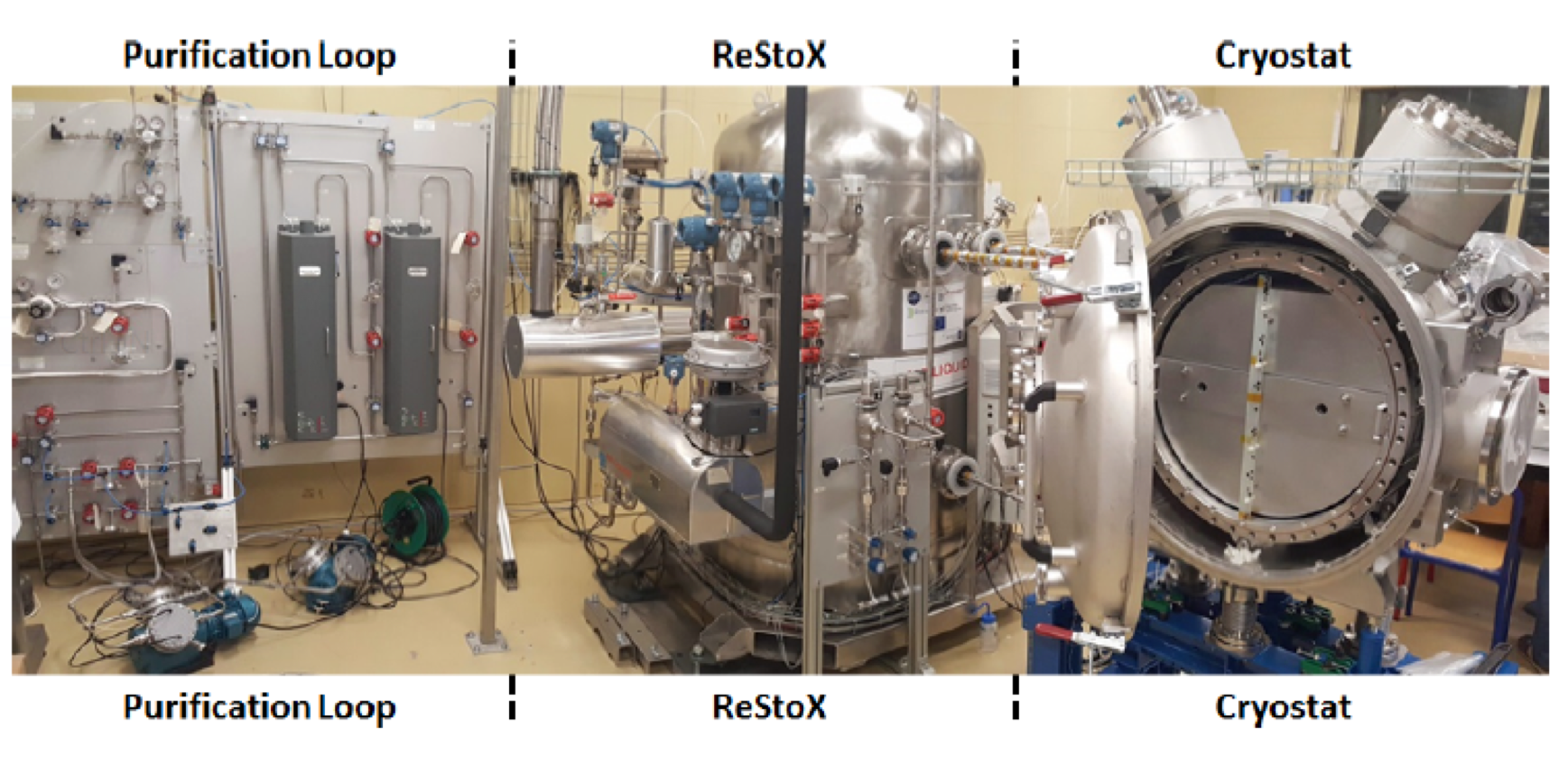 Final words
We seldom know what could be the outreach of fundamental research…
… so go for it (live STRONG)
Stay eyes wide opened
And enjoy your stay here in Nantes / IMT Atlantique / Subatech
Un autre exemple des nos activités :
La chimie de l’Astate : une recherche orientée
La chimie de l’astate ("instable" en grecque)
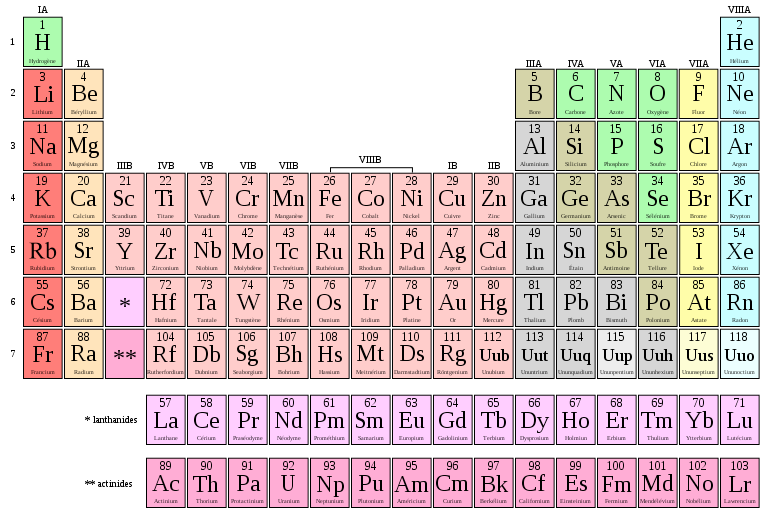 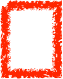 Tous les isotopes de l'astate sont instables. Le plus stable, At-210 qui vie en moyenne 8h
 On estime ainsi à moins de 30 g la quantité d’astate présente dans la croûte terrestre
 Aucun échantillon pure d'astate existe, car l’échantillon s’évaporerait immédiatement à cause de la chaleur radioactive  
 Son isotope At-211 possède en effet de bonnes propriétés physiques permettant d’éliminer les cellules cancéreuses, grâce au rayonnement créé par la désintégration du noyau radioactif
Créer l’Astate dans les accélérateurs de particules
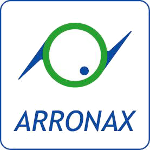 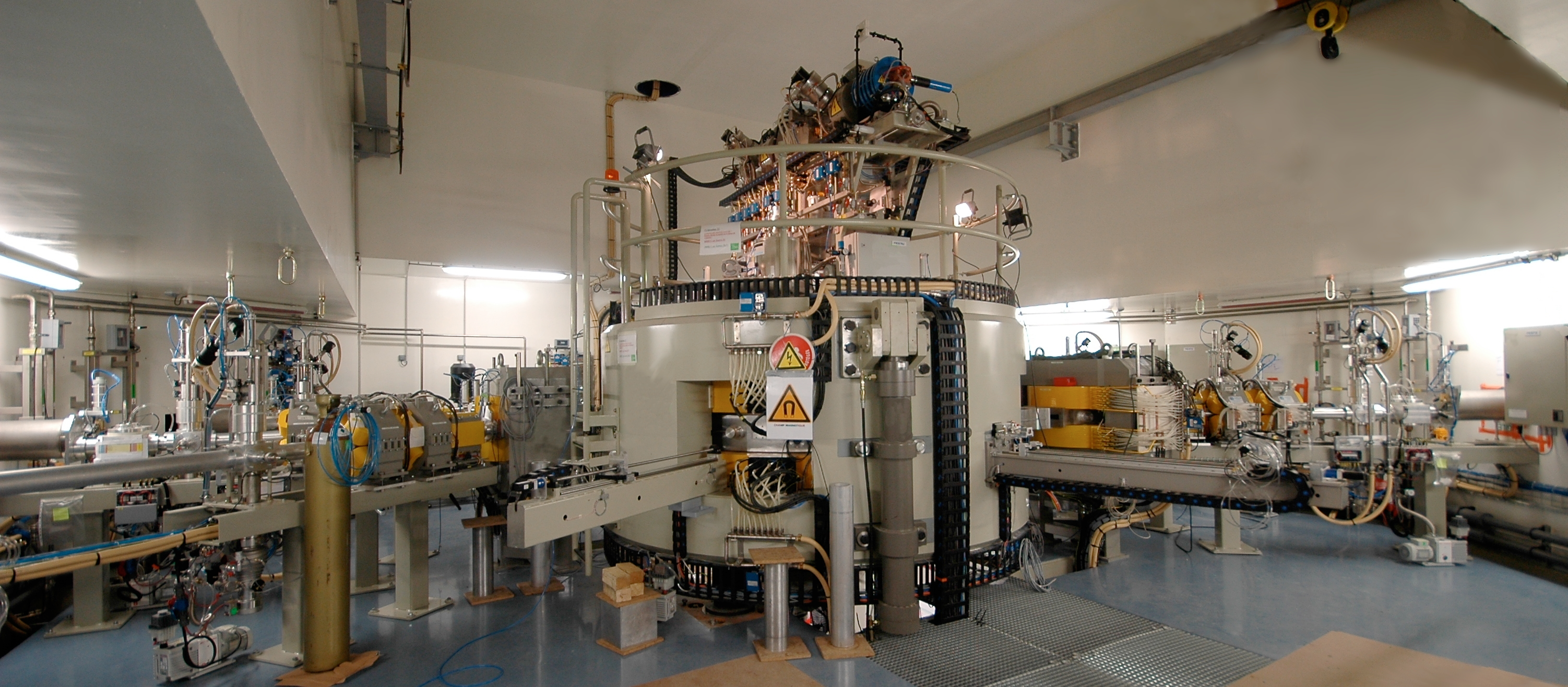 L’accélérateur nantais Arronax peut créer de l’Astate
 Mais il faut connaitre la chimie de l’Astate pour imaginer la molécule pour transporter l’astate près des cellules tumorales à éradiquer avec la particularité de travailler à l'échelle des ultra-traces (de l'ordre du nanogramme...)
Une approche développée depuis 15 ans et adaptée à l’étude de cet élément « rare » et « invisible »
Identifier les espèces et les paramètres thermodynamiques associés
Approche macroscopique
Approche moléculaire
Nombre, charge 
Outils analytiques couplés γ (électro-mobilité, chromatographie)
Structure, constantes
Calculs DFT; Calculs ab-initio
Stoechiométrie, constantes
Chimie en solution (chimie séparative, électrochimie)
Structure
Dynamique  moléculaire
Nature des liaisons
Méthode ELF
L’astate peut former des interactions par liaison halogène!
Plus fort que le Iode!
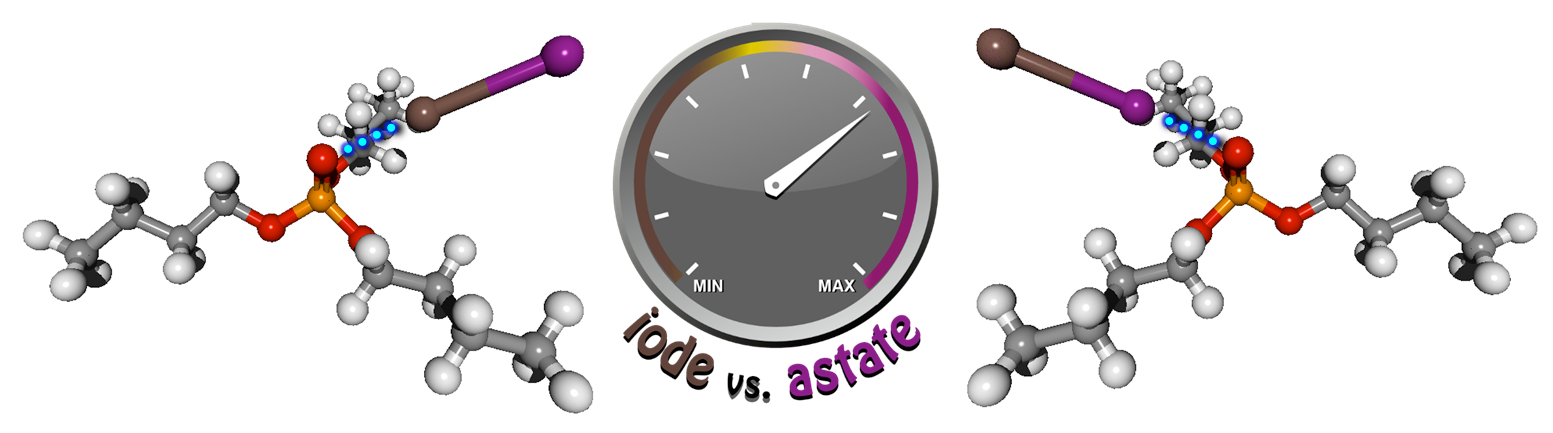 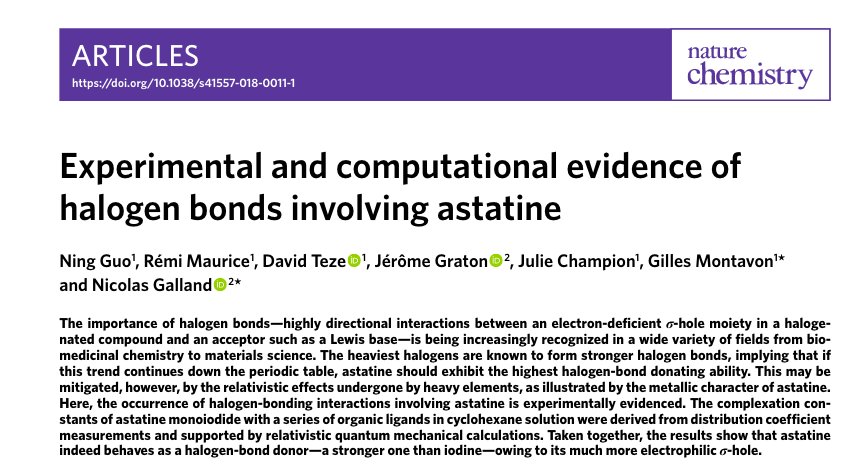 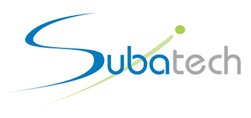 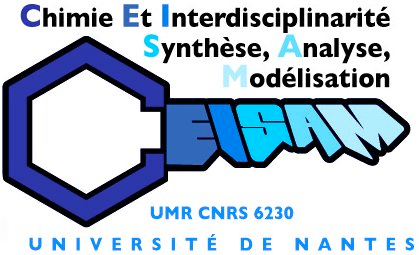 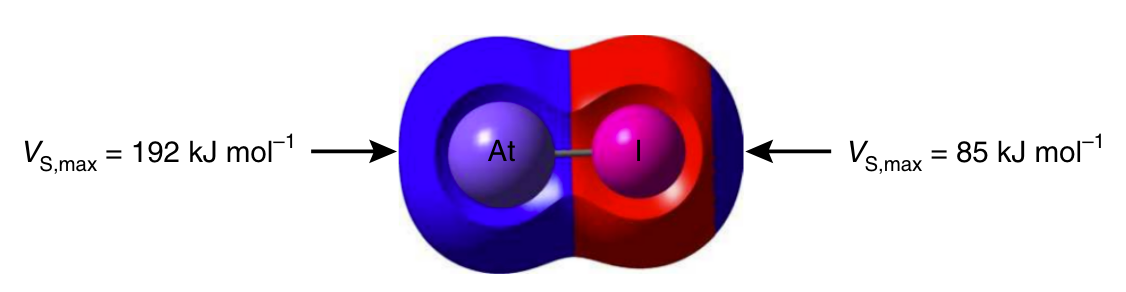 Faits marquants scientifiques III
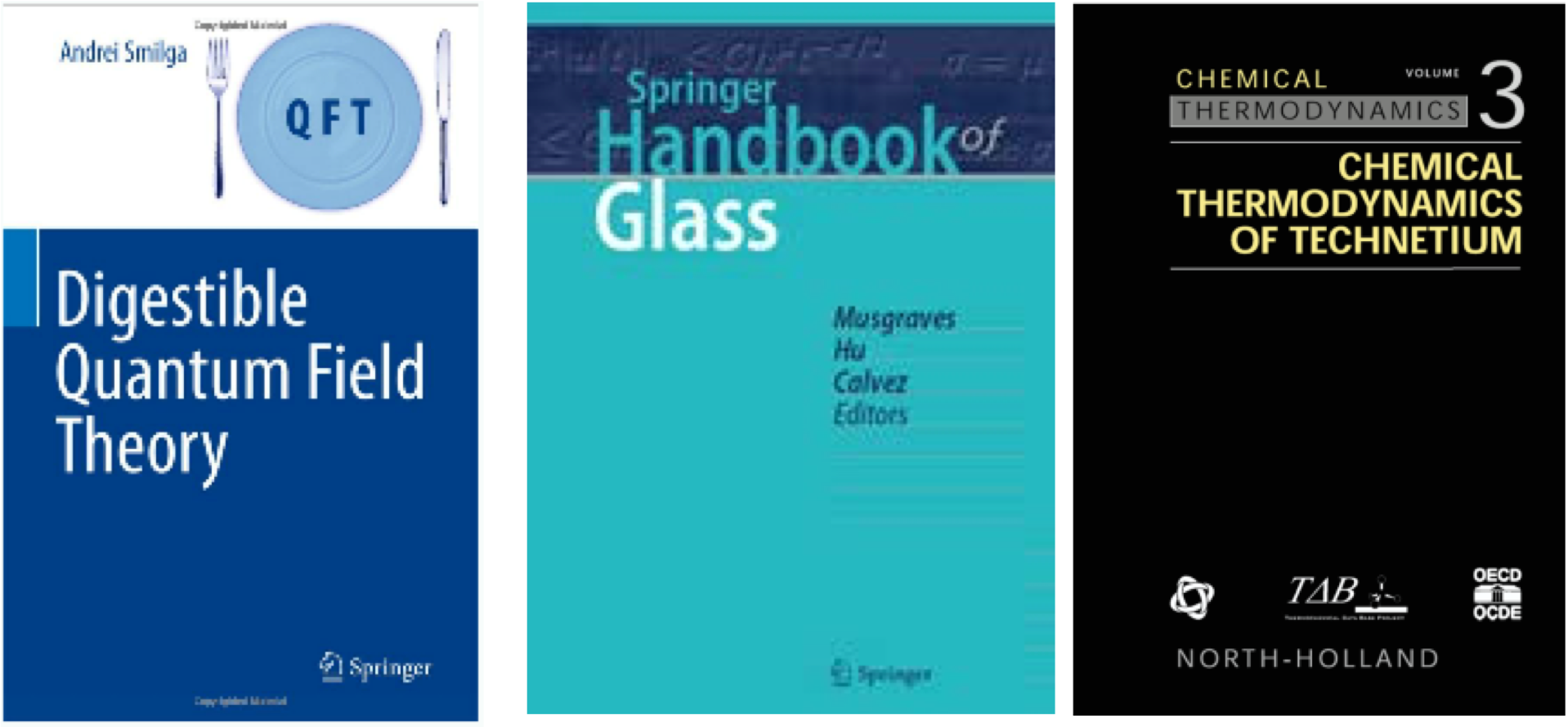 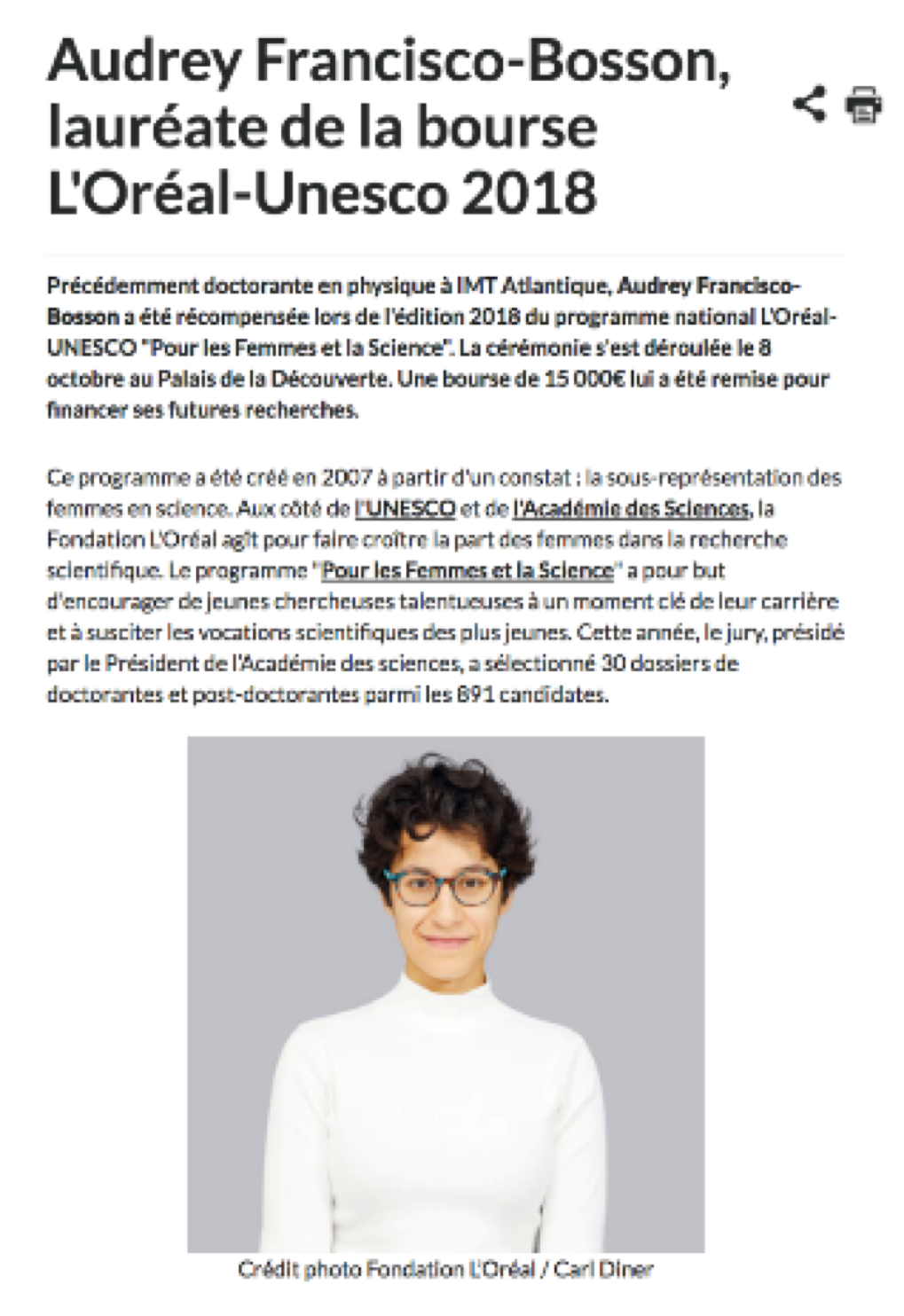 Prix à la meilleure thèse de la collaboration ALICE 2017 
Prix de thèse 2017 (5 prix) la Chancellerie des Universités de Paris
Accessit Prix SFP Jeune Chercheur 2017
Lauréate de la bourse L’Oréal-Unesco 2018.
Livre d’Andrei Smilga sur la théorie quantique de champs. Livre sur la thermodynamique de Uranium, Plutonium, Americium, Nepunium et de Technetium en cour d impression (B. Grambow coautheur). Contributions au livre sur les verres de A. Abdelouas, J. 
Neeway, B. Grambow
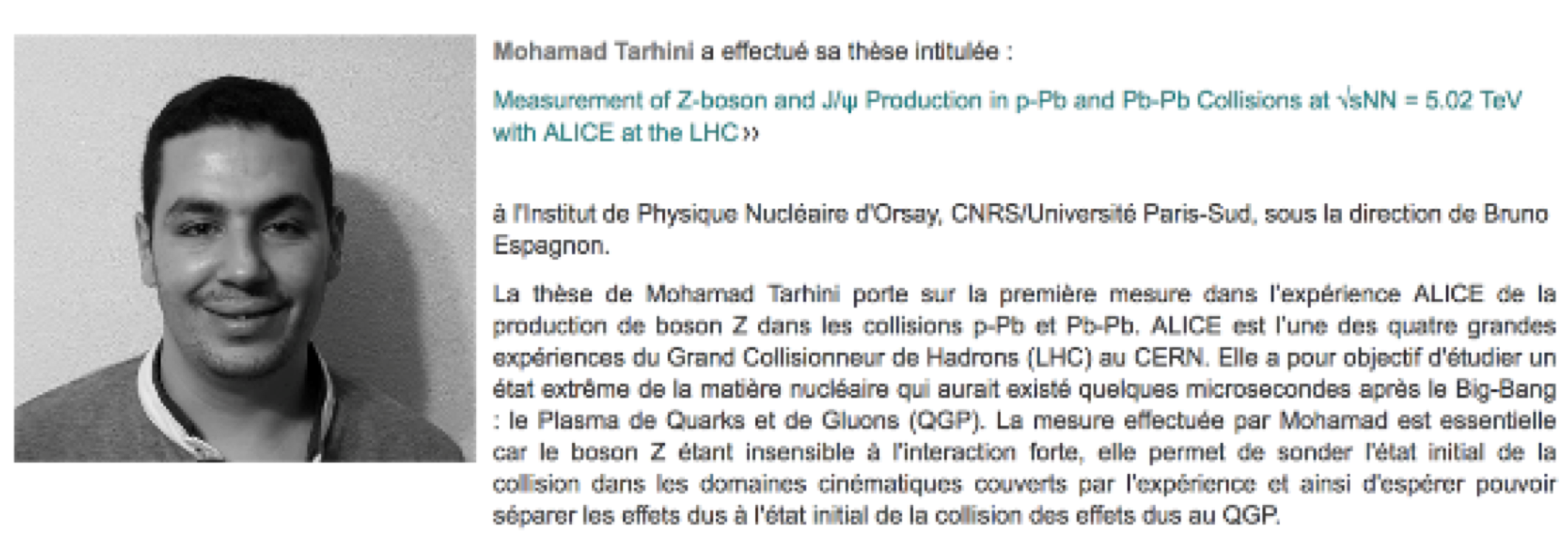